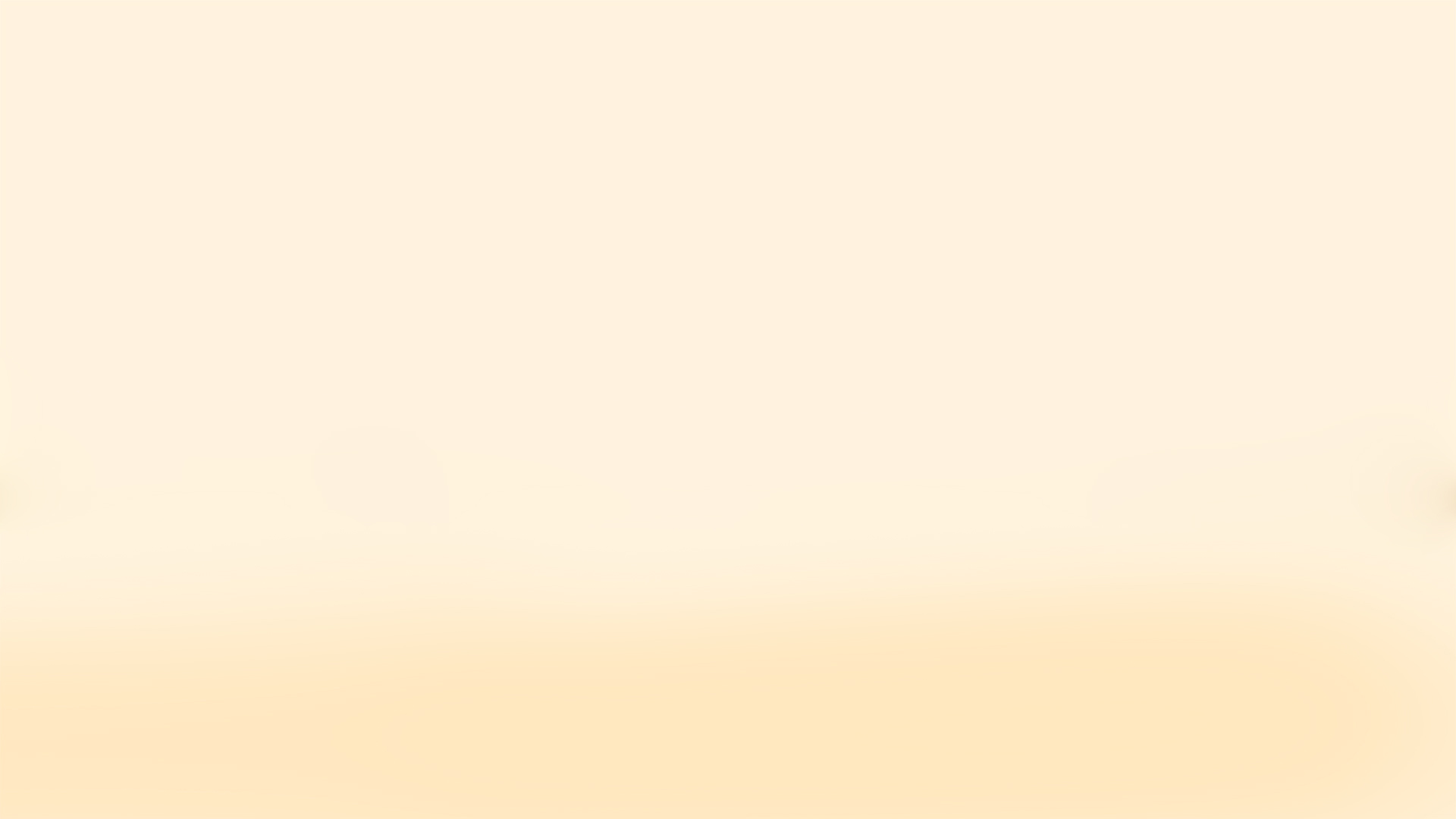 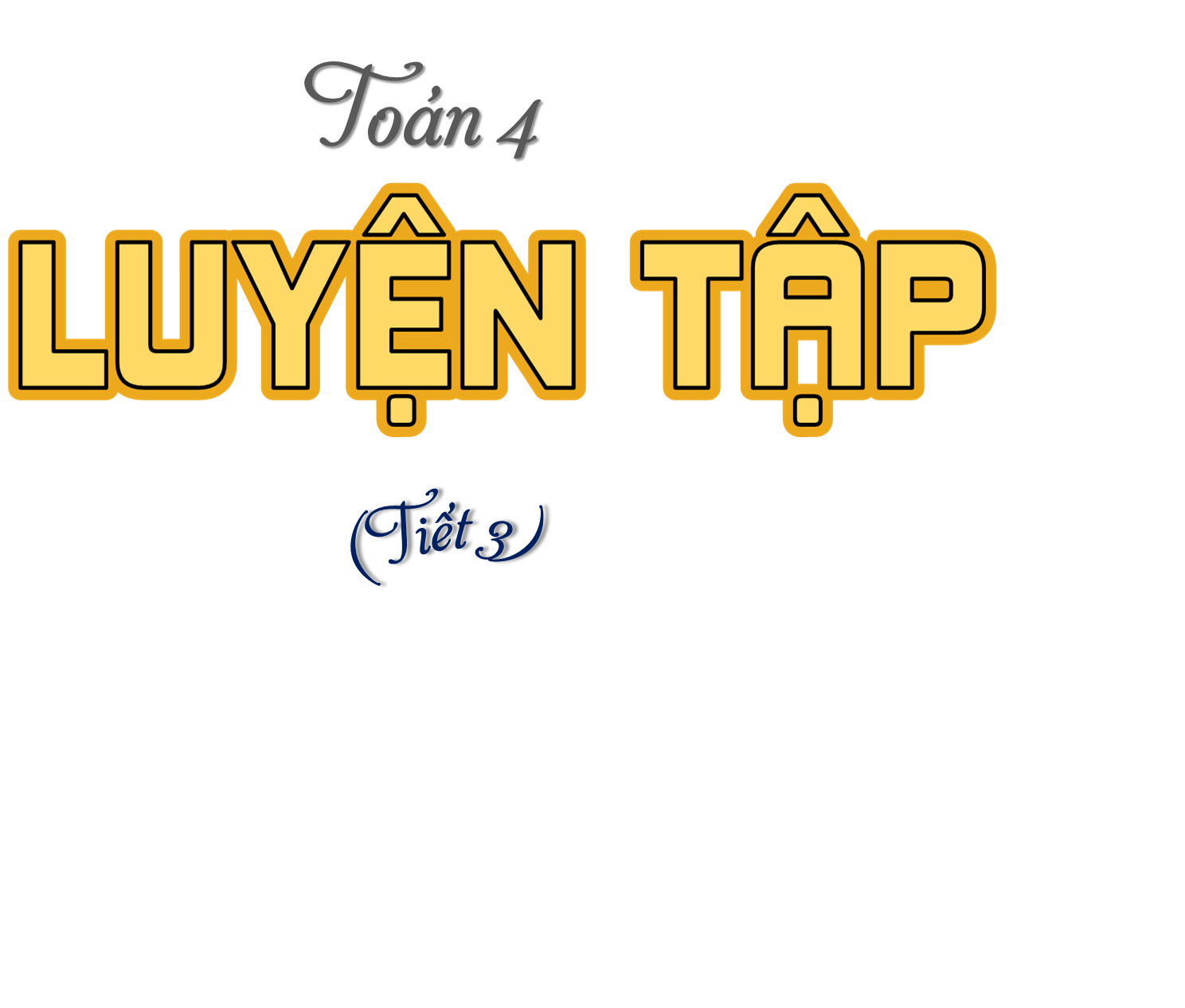 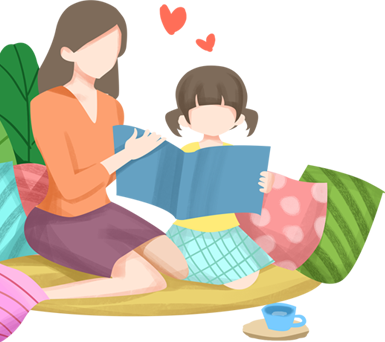 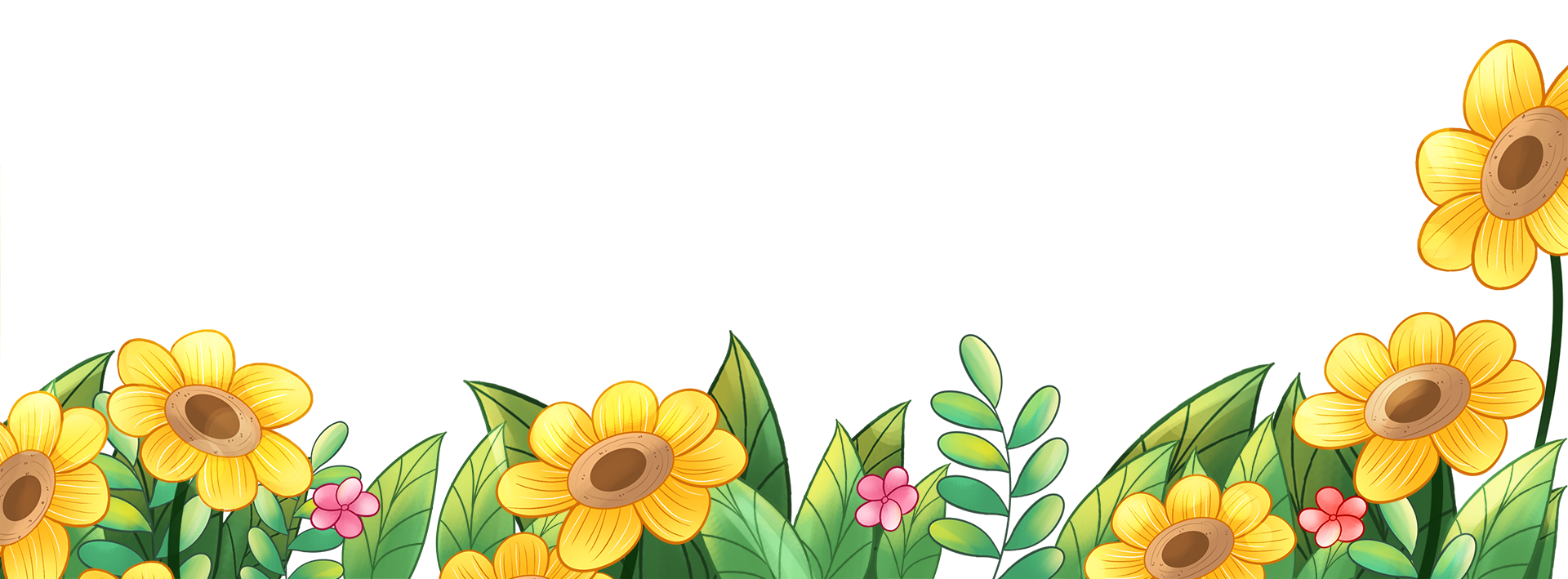 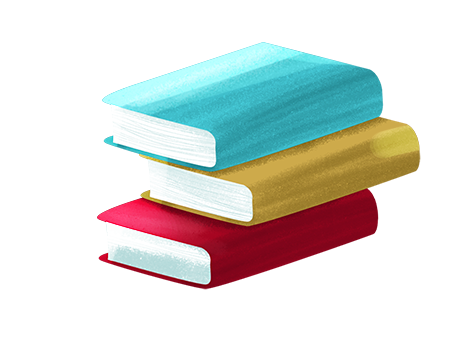 [Speaker Notes: 字体：https://izihun.com/shangyongziti-618.html
音乐：https://ibaotu.com/sucai/19667627.html
素材：https://ibaotu.com/sucai/19804234.html，https://ibaotu.com/sucai/19470487.html，https://ibaotu.com/sucai/19841077.html，https://ibaotu.com/sucai/19466887.html，https://ibaotu.com/sucai/19813468.html]
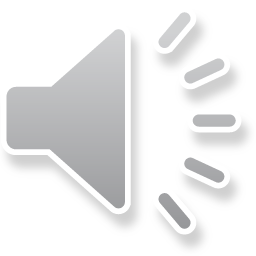 VÒNG QUAY 
MAY MẮN
BÀI SAU
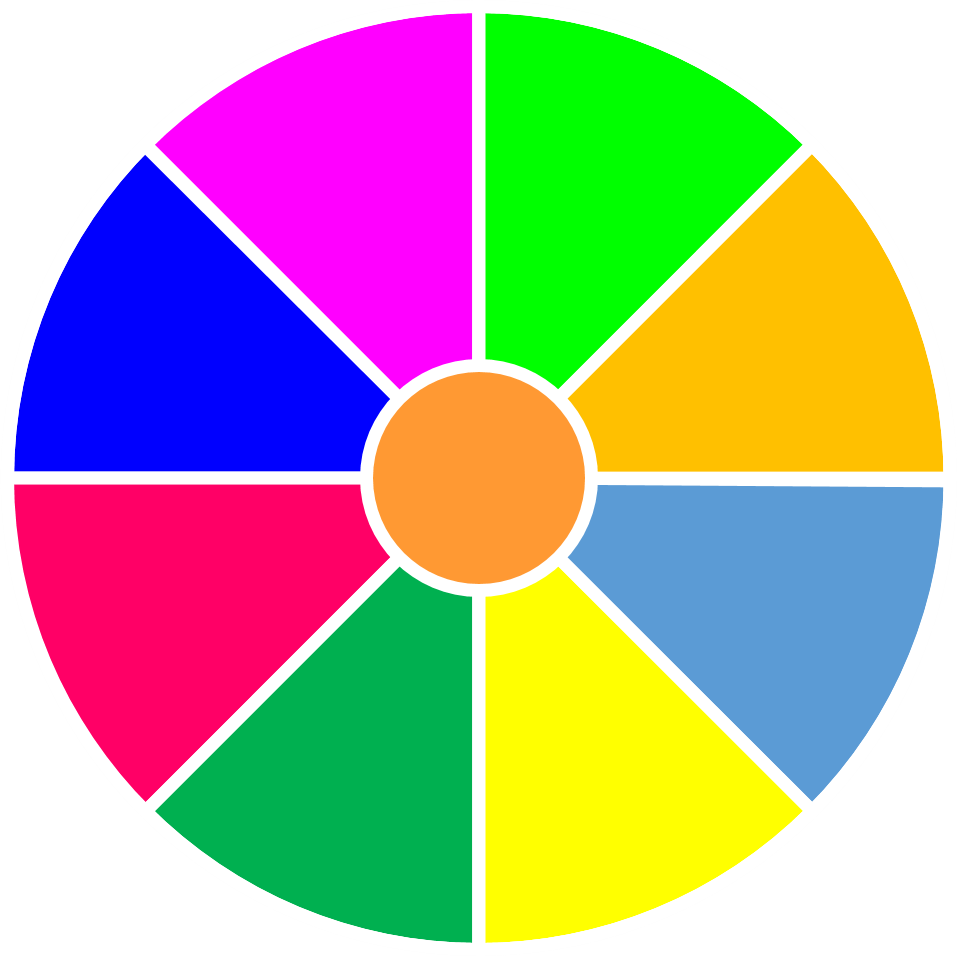 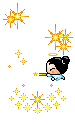 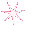 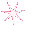 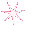 20
30
40
10
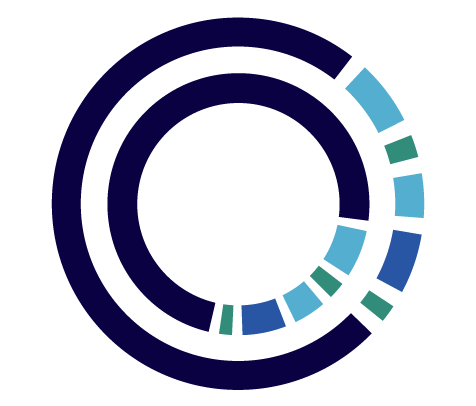 1
2
3
50
80
60
70
4
5
6
QUAY
8 000 000 + 4 000 000 = ?
A. 9 000 000
B. 12 000 000
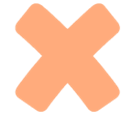 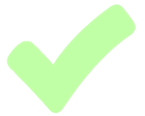 C. 13 000 000
D. 120 000
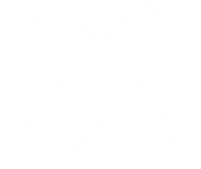 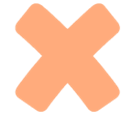 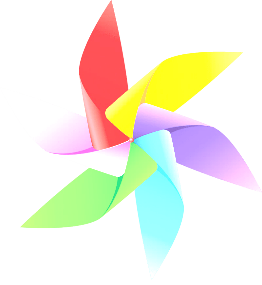 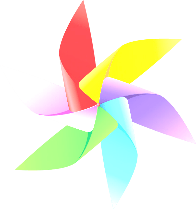 QUAY VỀ
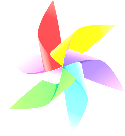 60 000 000 + 50 000 000 = ?
A. 110 000 000
B. 10 000 000
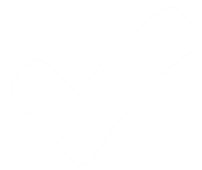 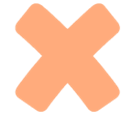 C. 11 000 000
D.  12 000 000
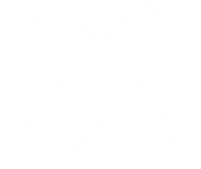 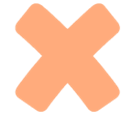 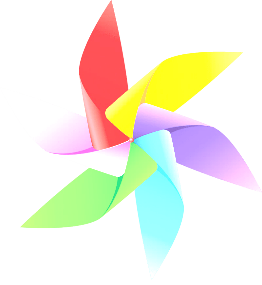 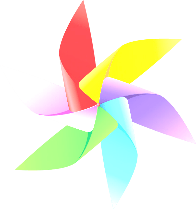 QUAY VỀ
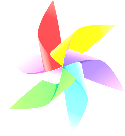 15 000 000 – 9 000 000 = ?
A. 6 000 000
B. 5 000 000
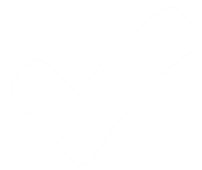 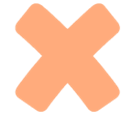 C. 7 000 000
D. 8 000 000
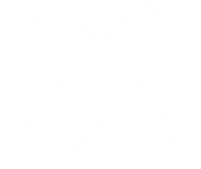 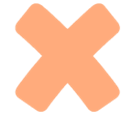 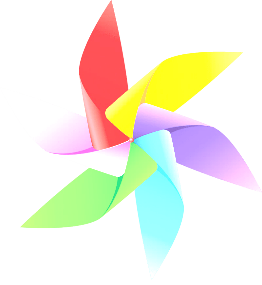 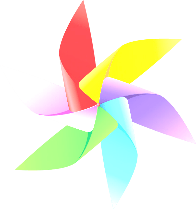 QUAY VỀ
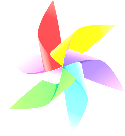 140 000 000 – 80 000 000 = ?
A. 70 000 000
B. 80 000 000
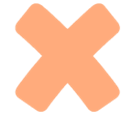 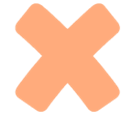 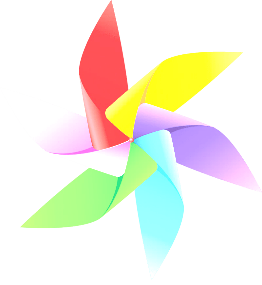 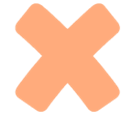 C. 60 000 000
D. 90 000 000
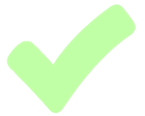 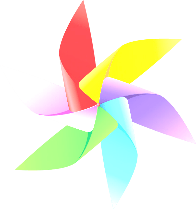 QUAY VỀ
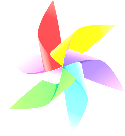 6 000 000 + 9 000 000 – 7 000 000 = ?
A. 15 000 000
B.  80 000 000
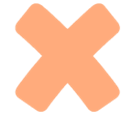 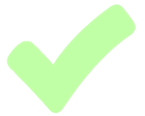 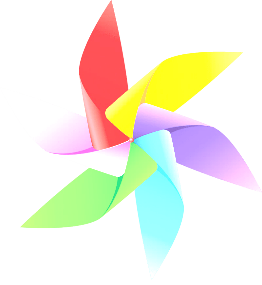 C.  10 000 000
D. 8 000 000
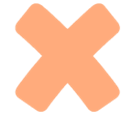 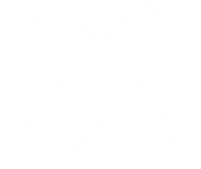 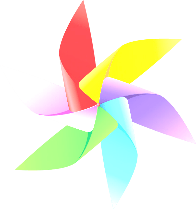 QUAY VỀ
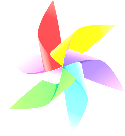 130 000 000 – 60 000 000 + 50 000 000 = ?
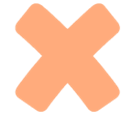 B. 120 000 000
A. 100 000 000
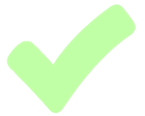 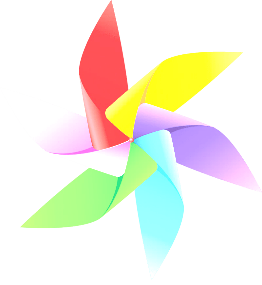 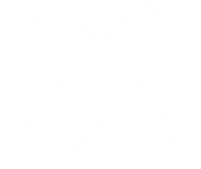 D. 70 000 000
C. 80 000 000
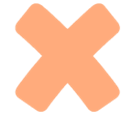 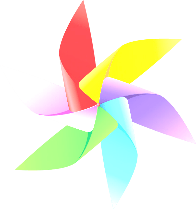 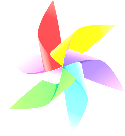 QUAY VỀ
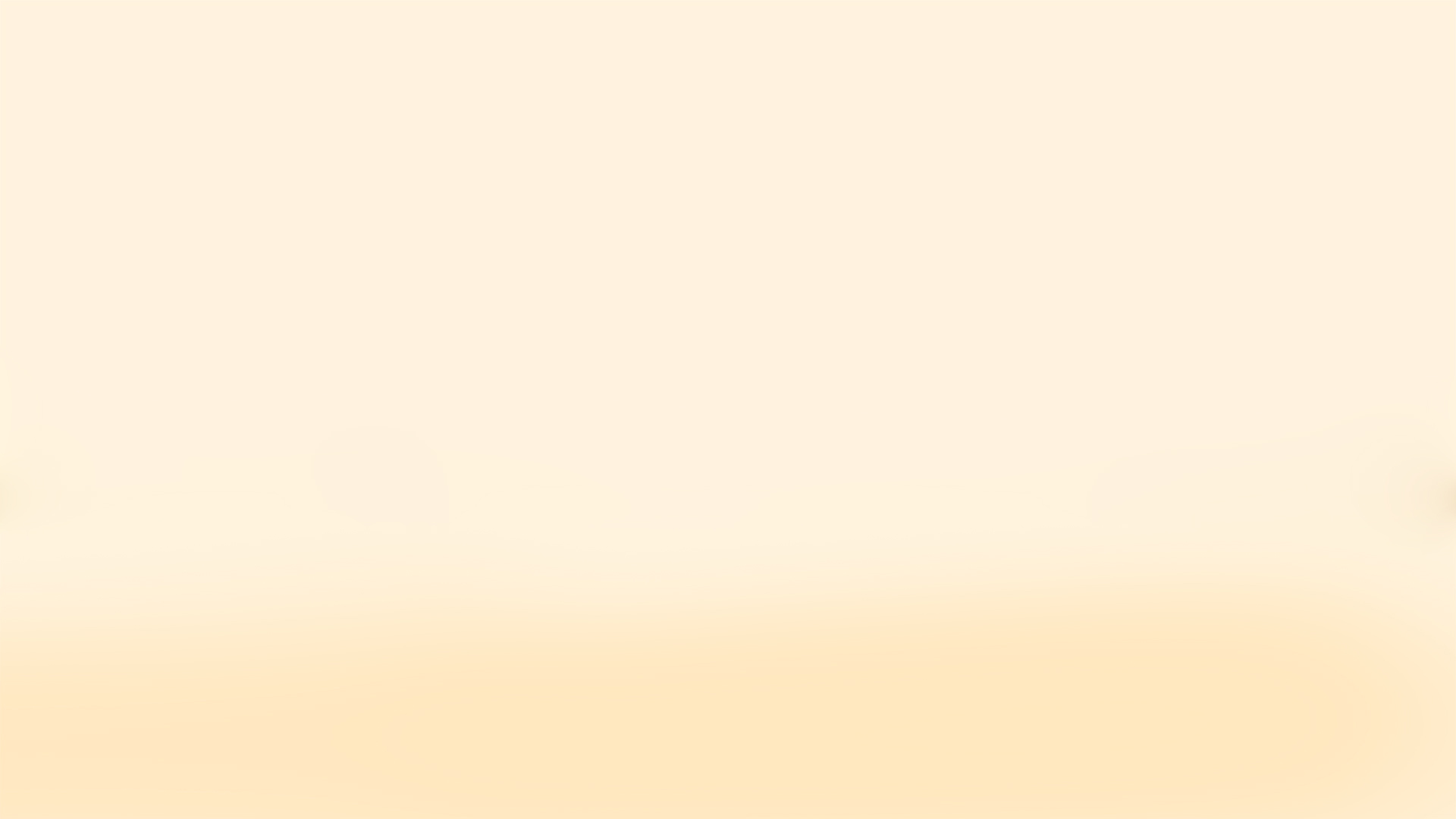 Bài 2: Đặt tính rồi tính
435 290 + 208 651
370 528 + 85 706
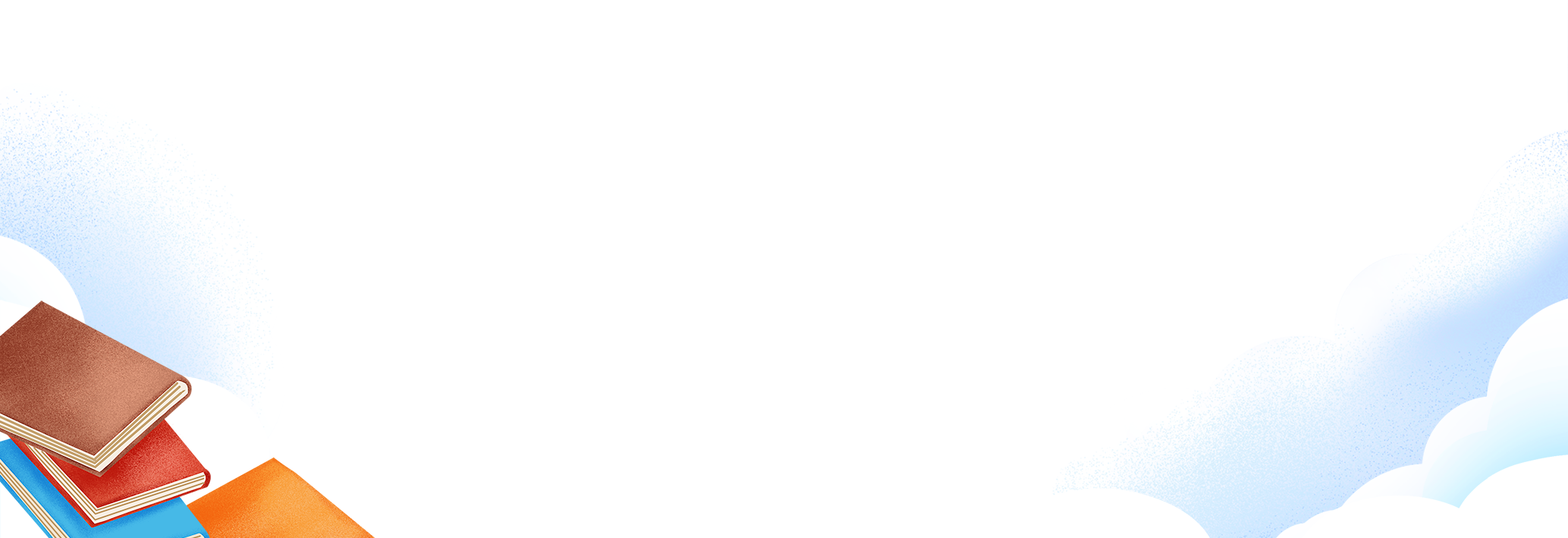 251 749 – 6 052
694 851 – 365 470
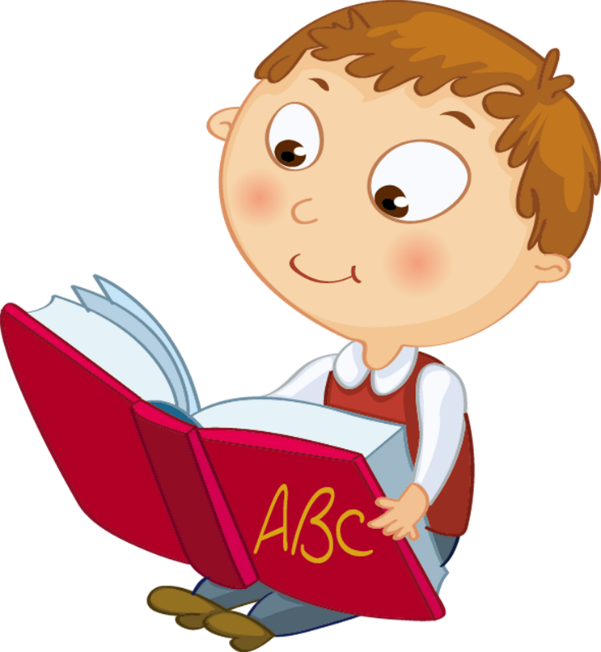 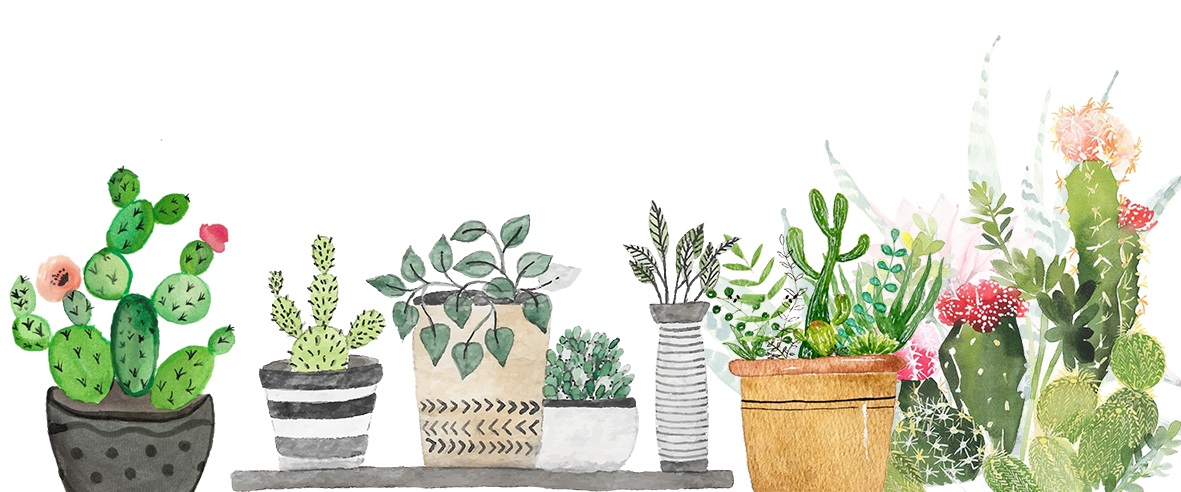 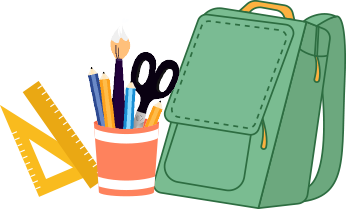 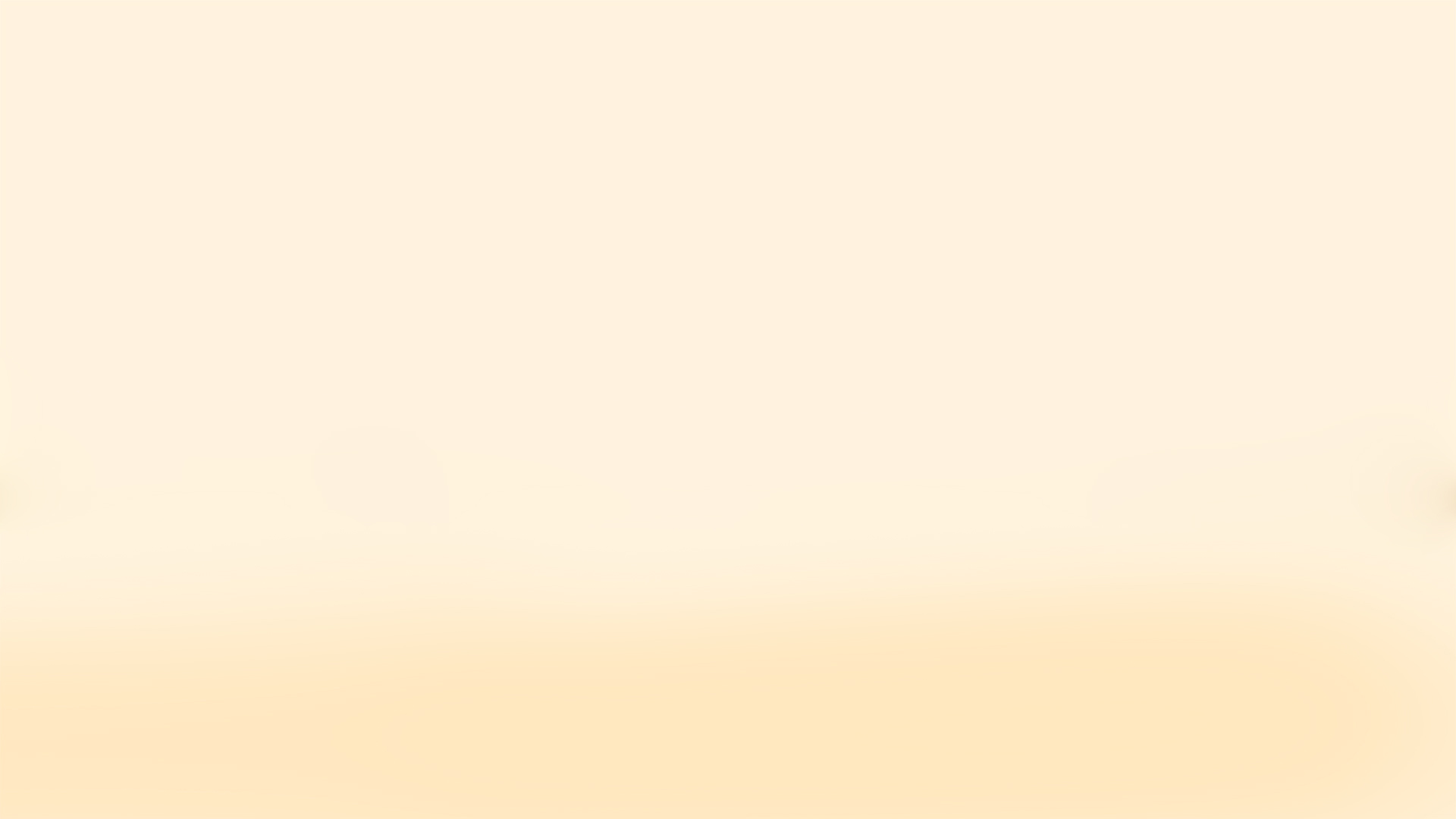 Bài 2: Đặt tính rồi tính
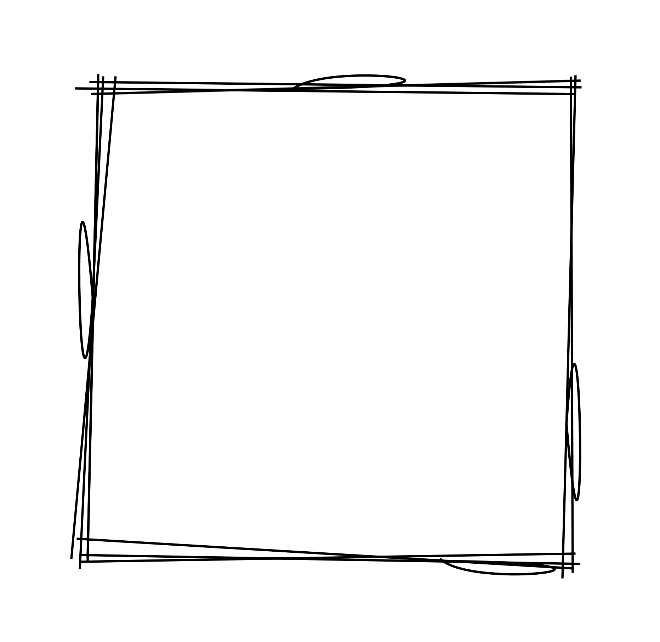 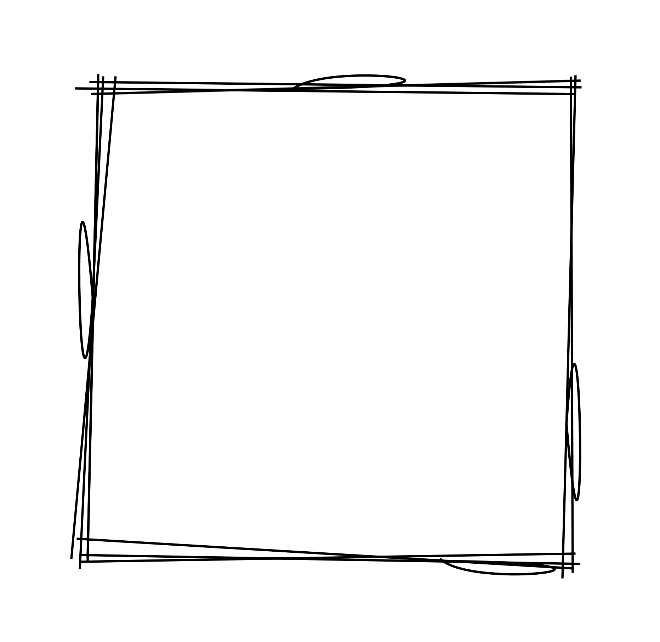 370 528
435 290
+
+
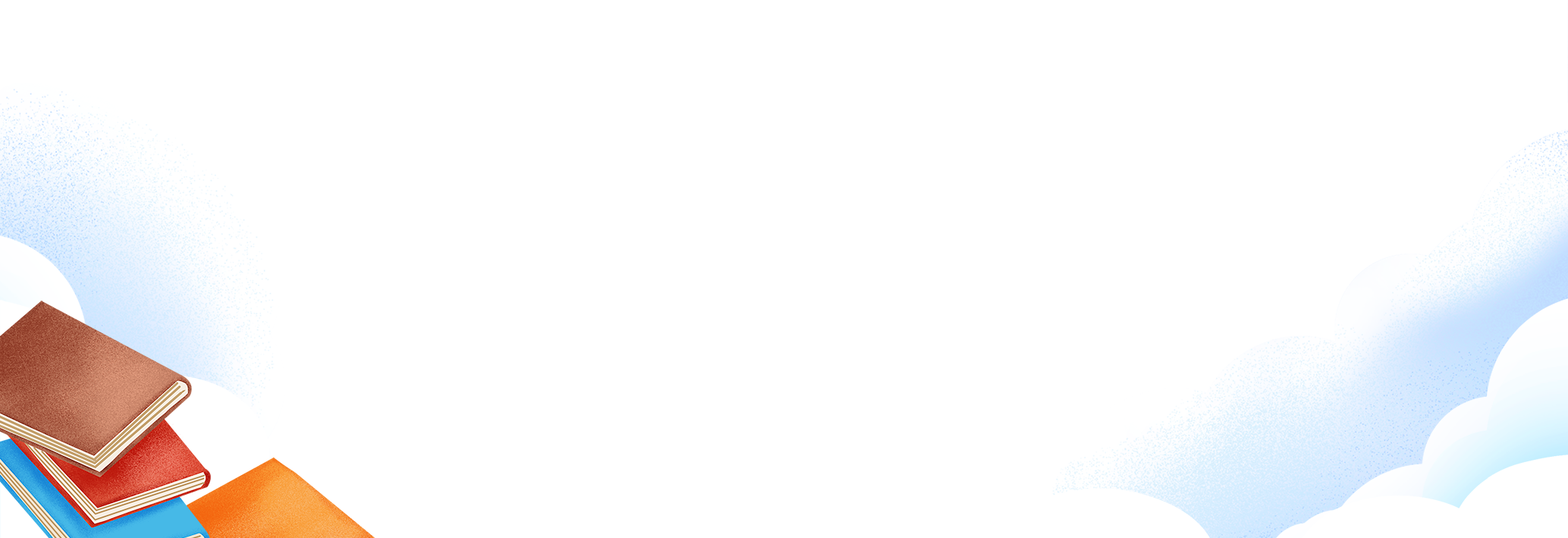 85 706
208 651
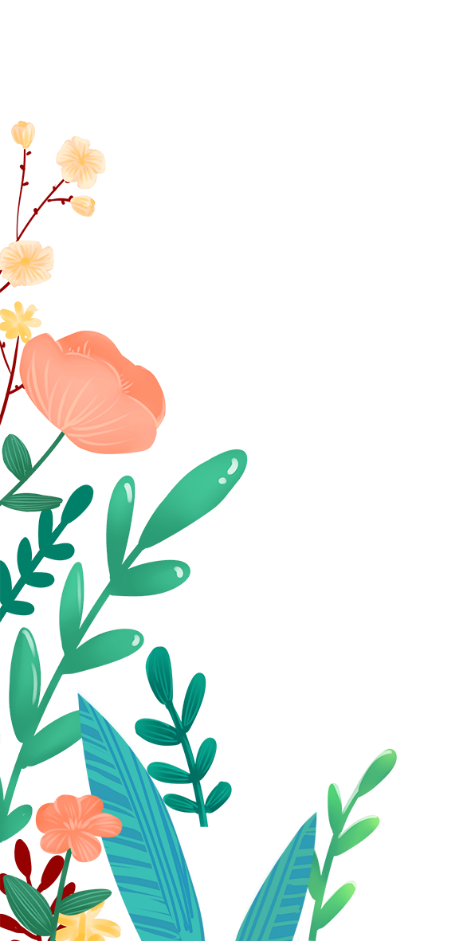 643 941
456 234
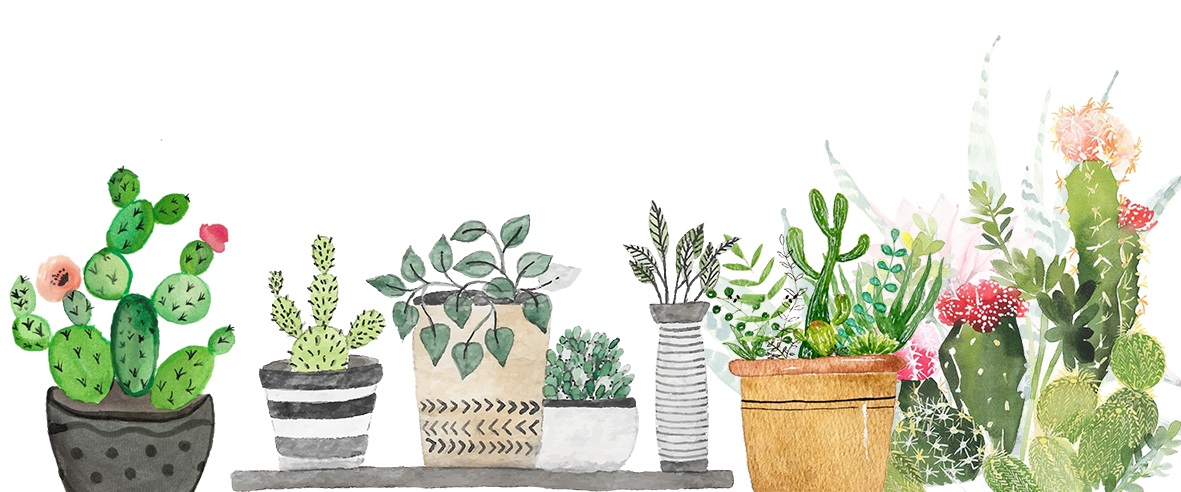 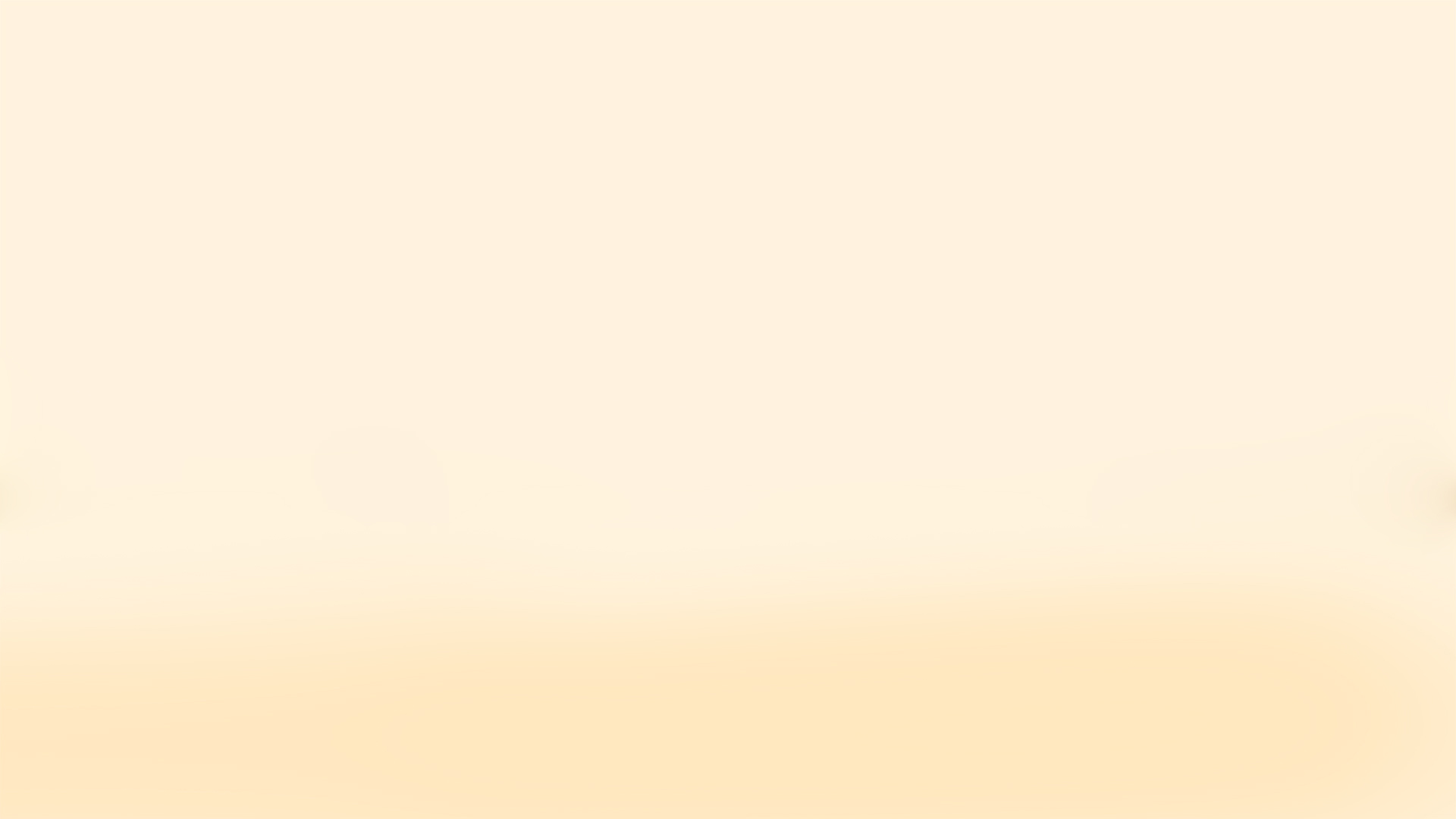 Bài 2: Đặt tính rồi tính
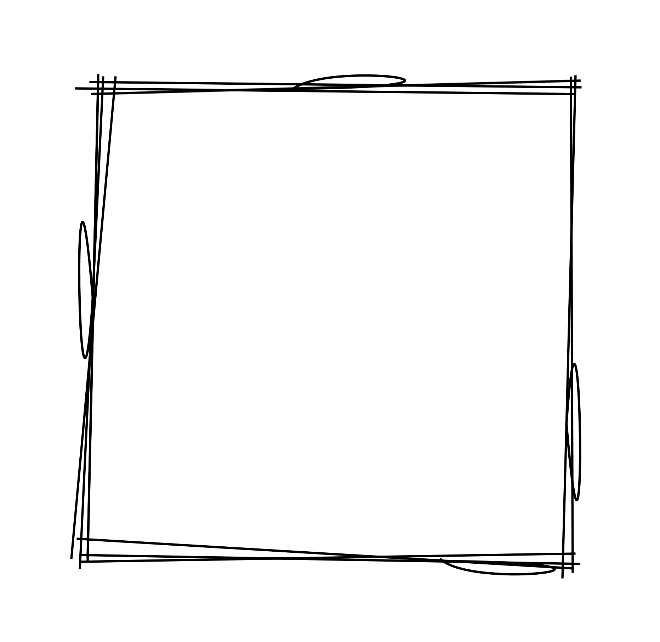 694 851
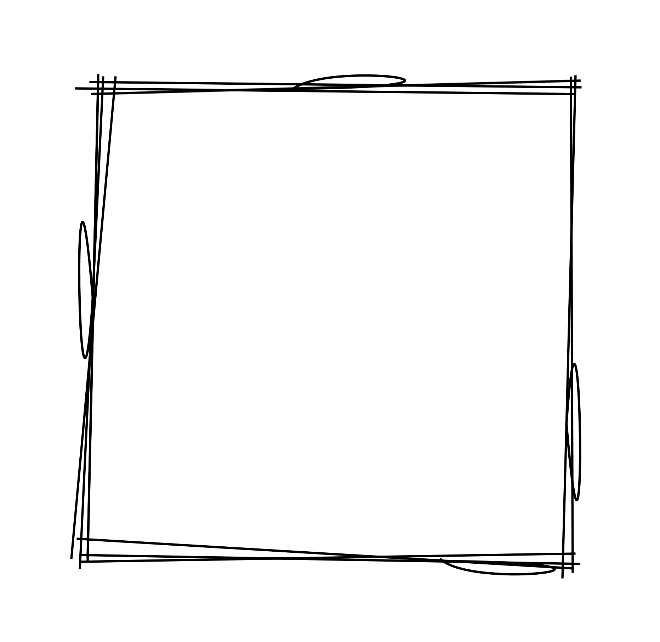 251 749
+
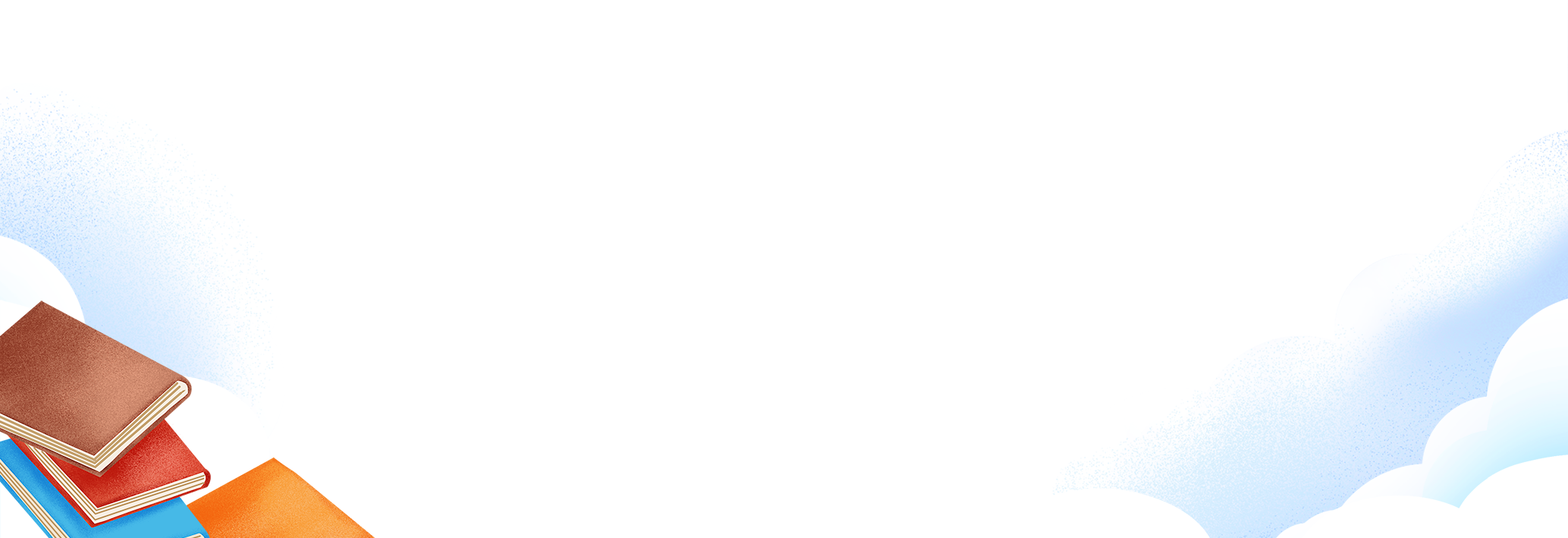 +
365 470
6 052
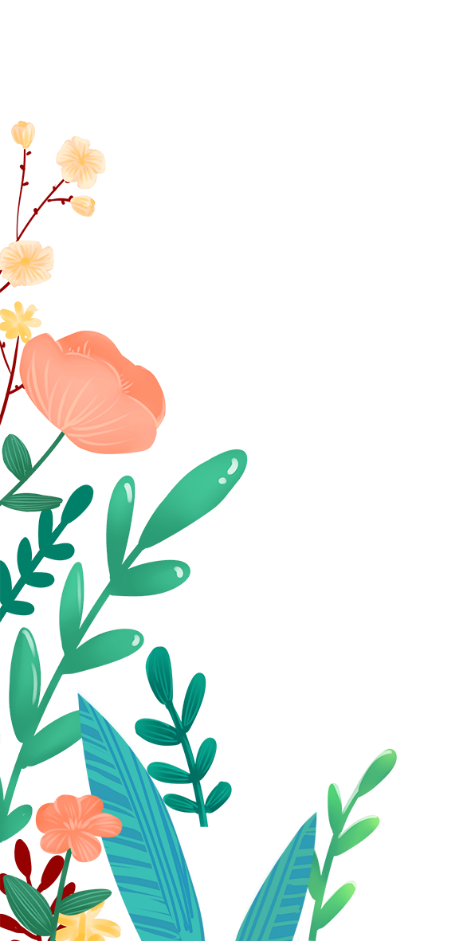 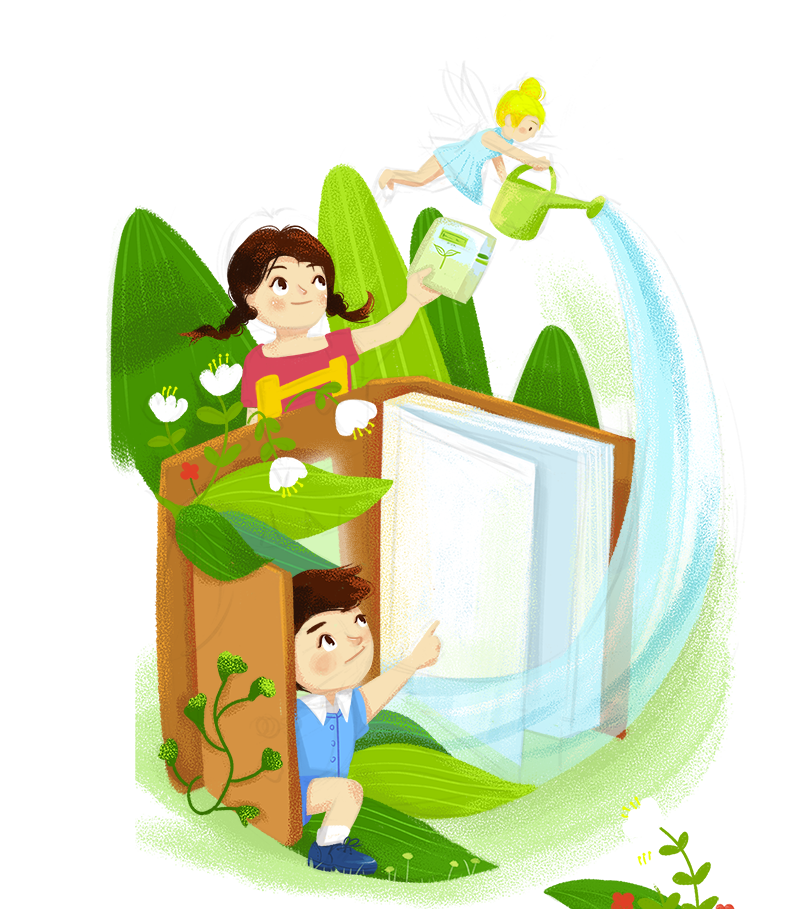 329 381
456 234
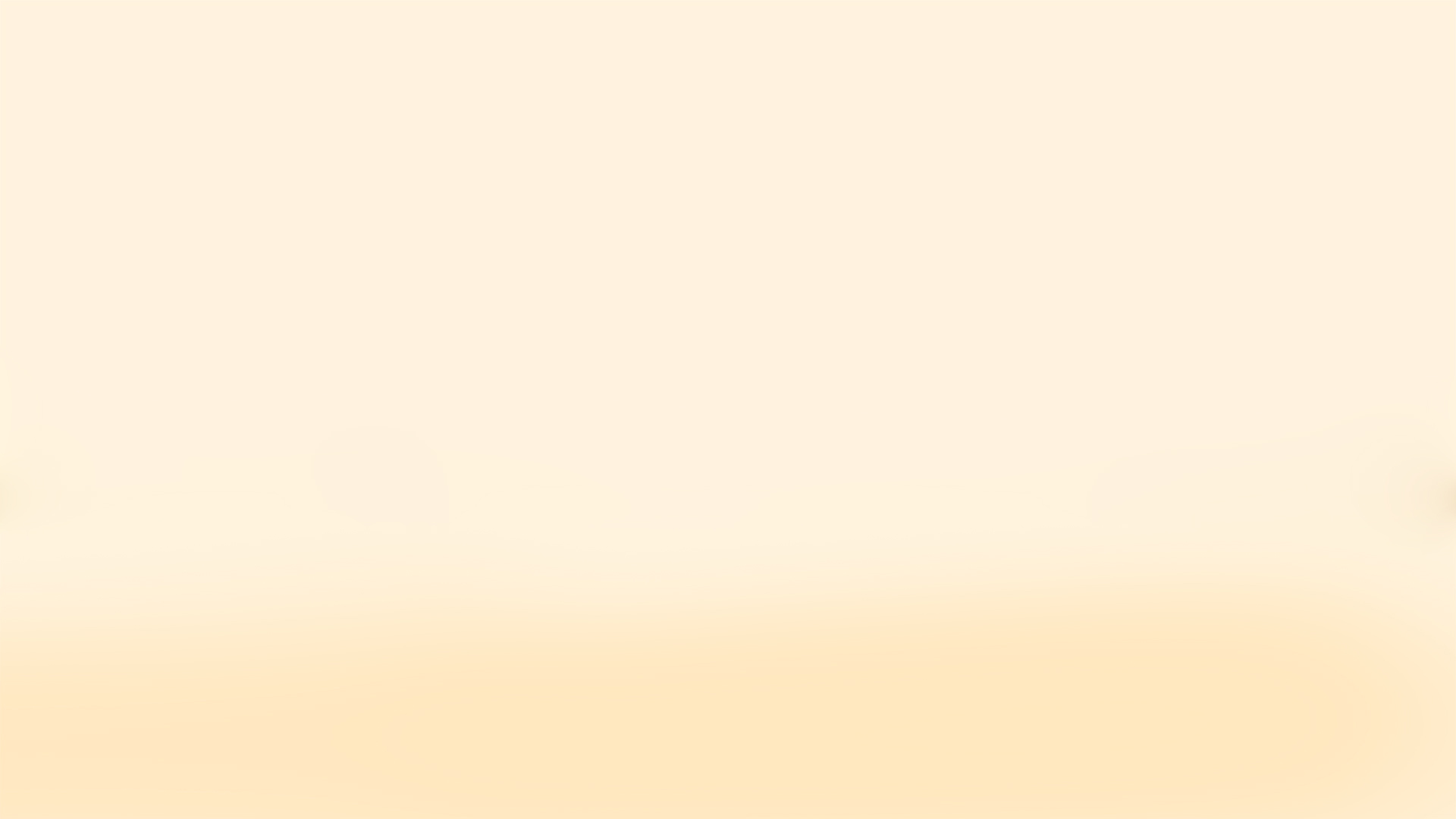 Bài 3: Hình dưới đây cho biết giá tiền của một số món đồ.
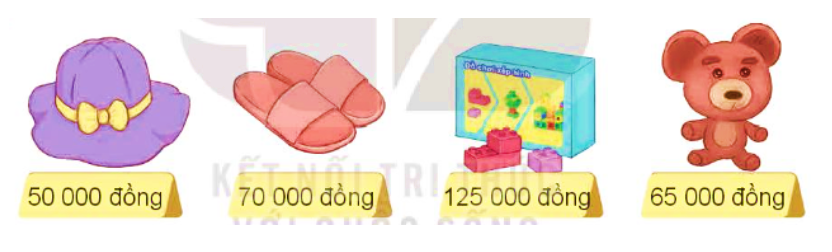 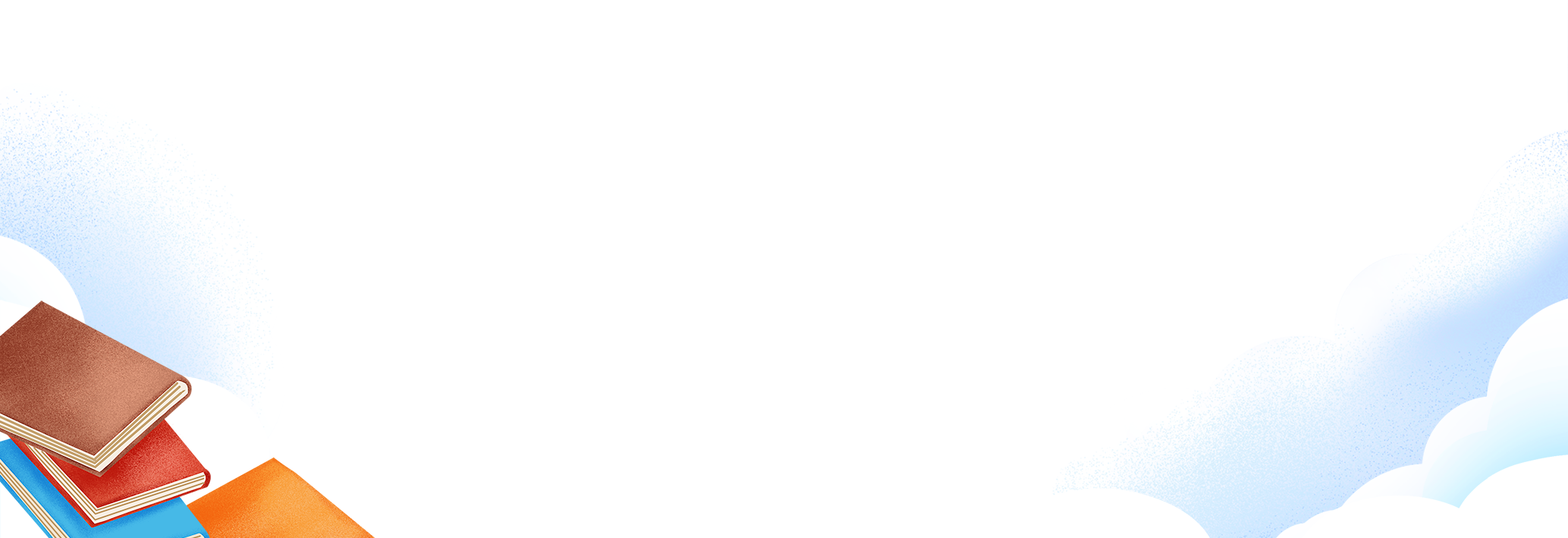 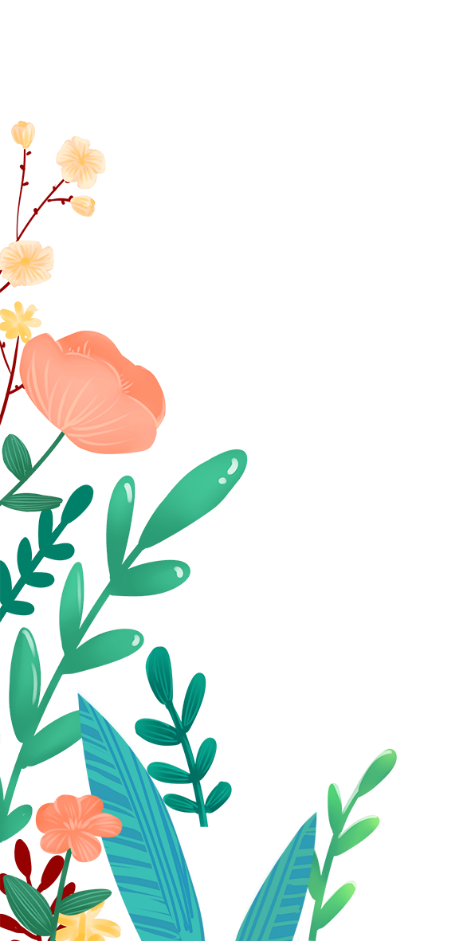 a) Mai mua một đôi dép và một hộp đồ chơi xếp hình, Mai đưa cho cô bán hàng tờ tiền 200 000 đồng. Hỏi cô bán hàng trả lại Mai bao nhiêu tiền?
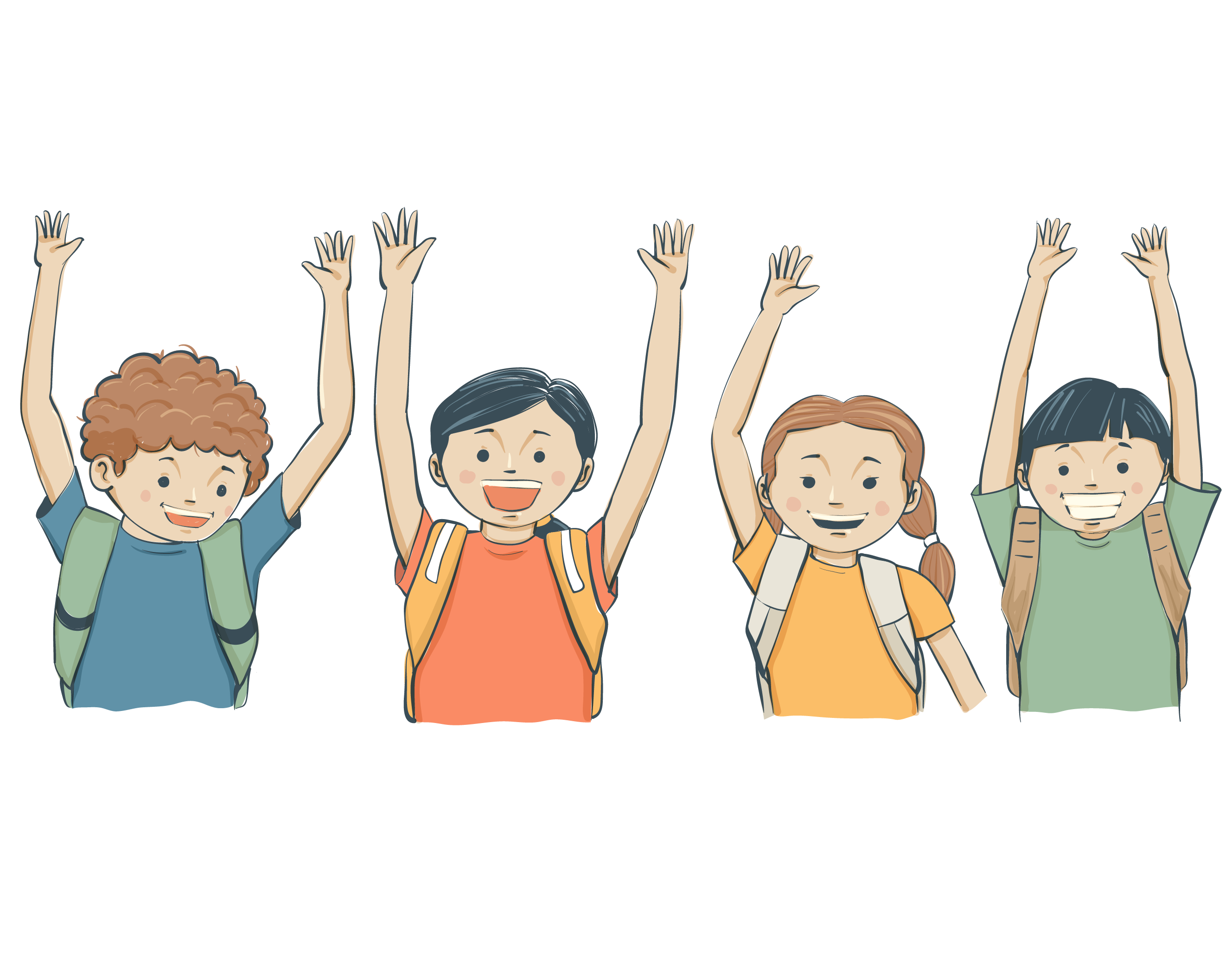 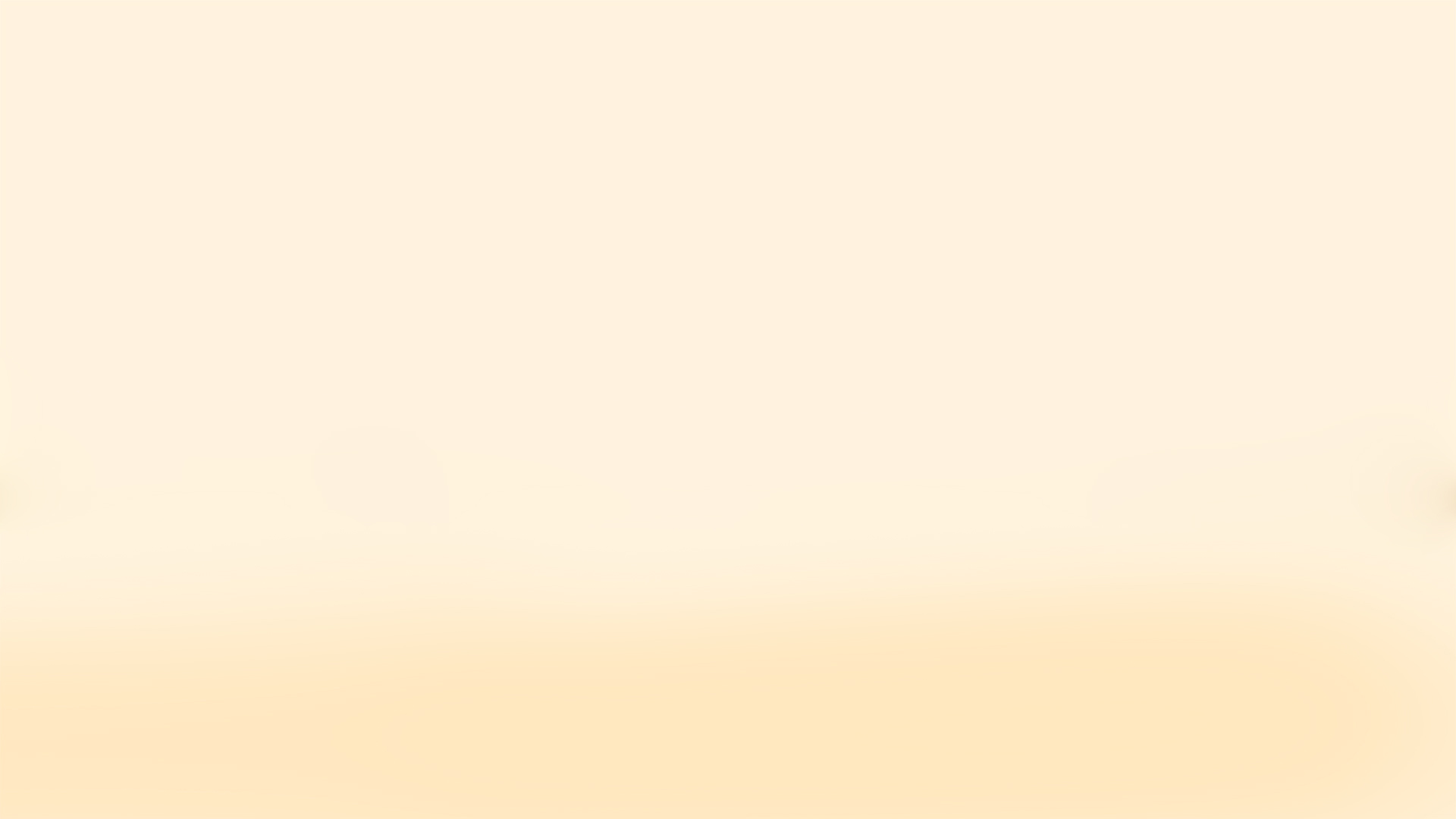 Mai mua hết số tiền là 
        70 000 + 125 000 = 195 000 (đồng)
Cô bán hàng phải trả lại Mai số tiền là:
       200 000 – 195 000 = 5 000 (đồng)
                        Đáp số: 5 000 đồng
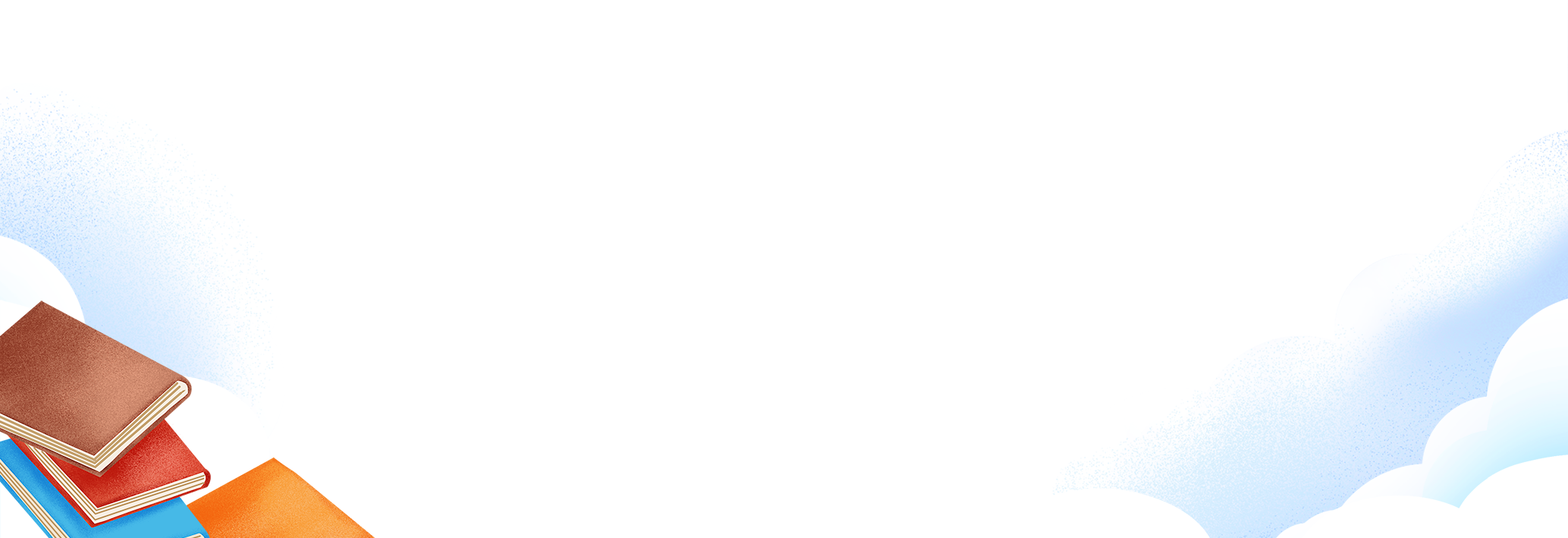 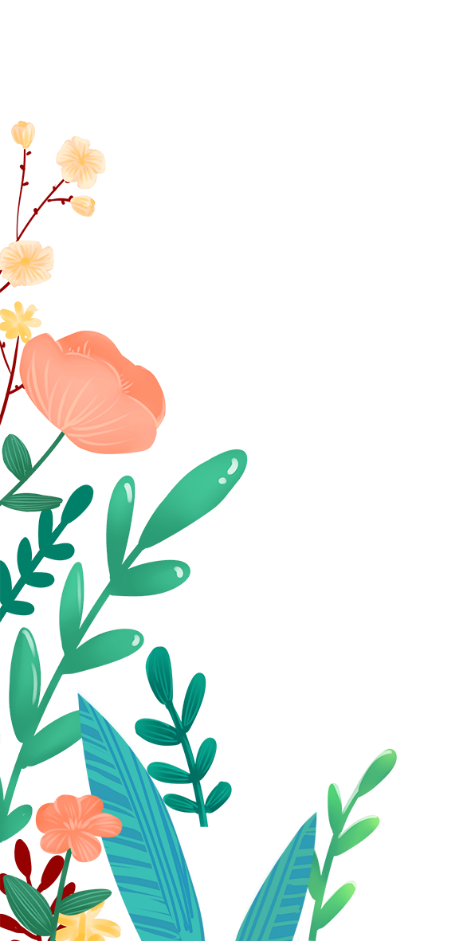 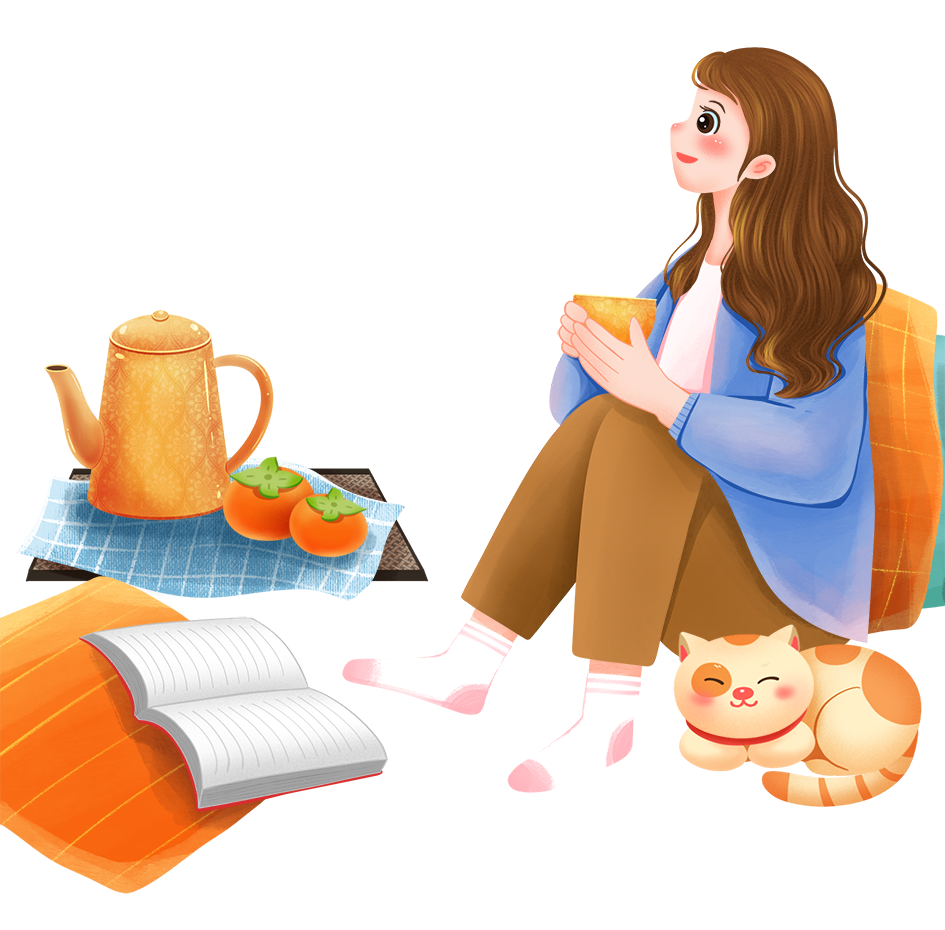 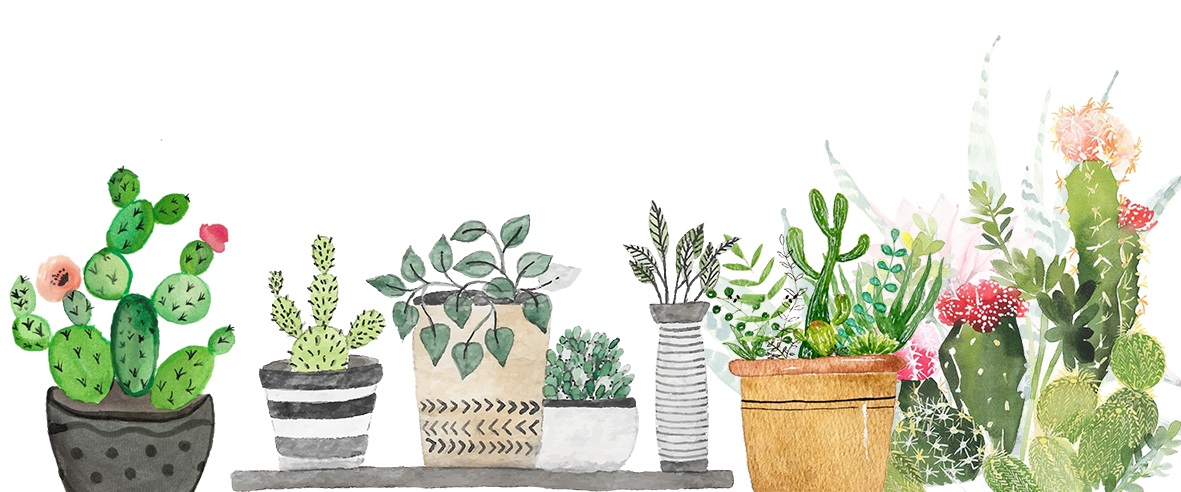 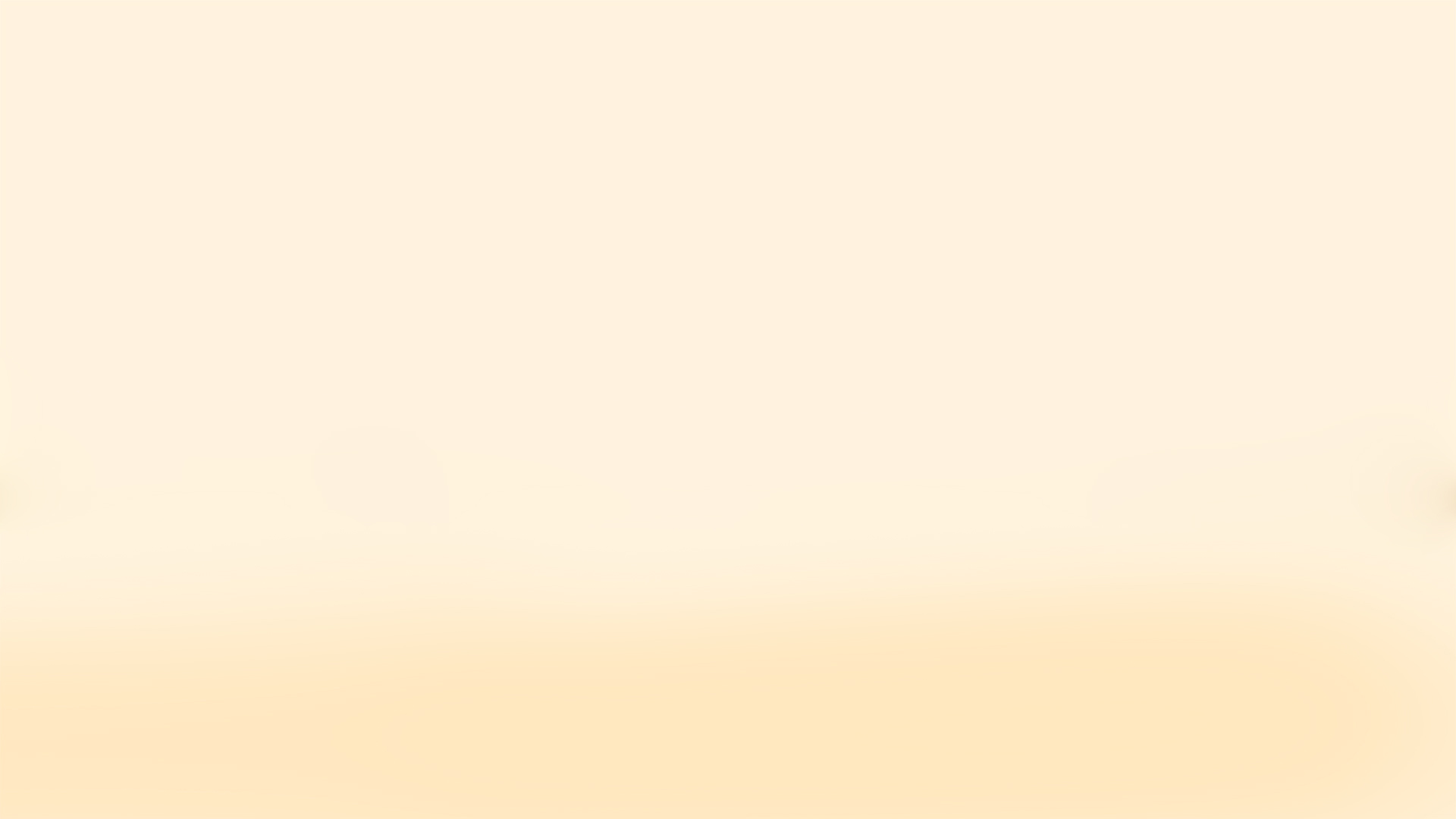 Bài 3: Hình dưới đây cho biết giá tiền của một số món đồ.
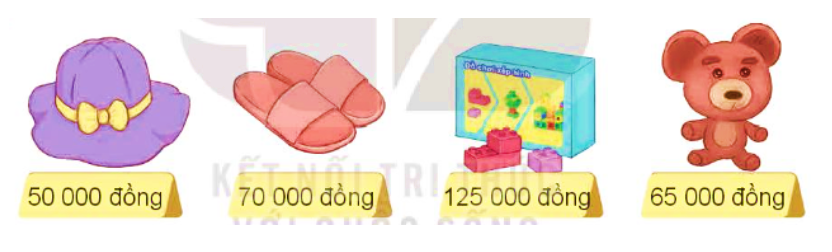 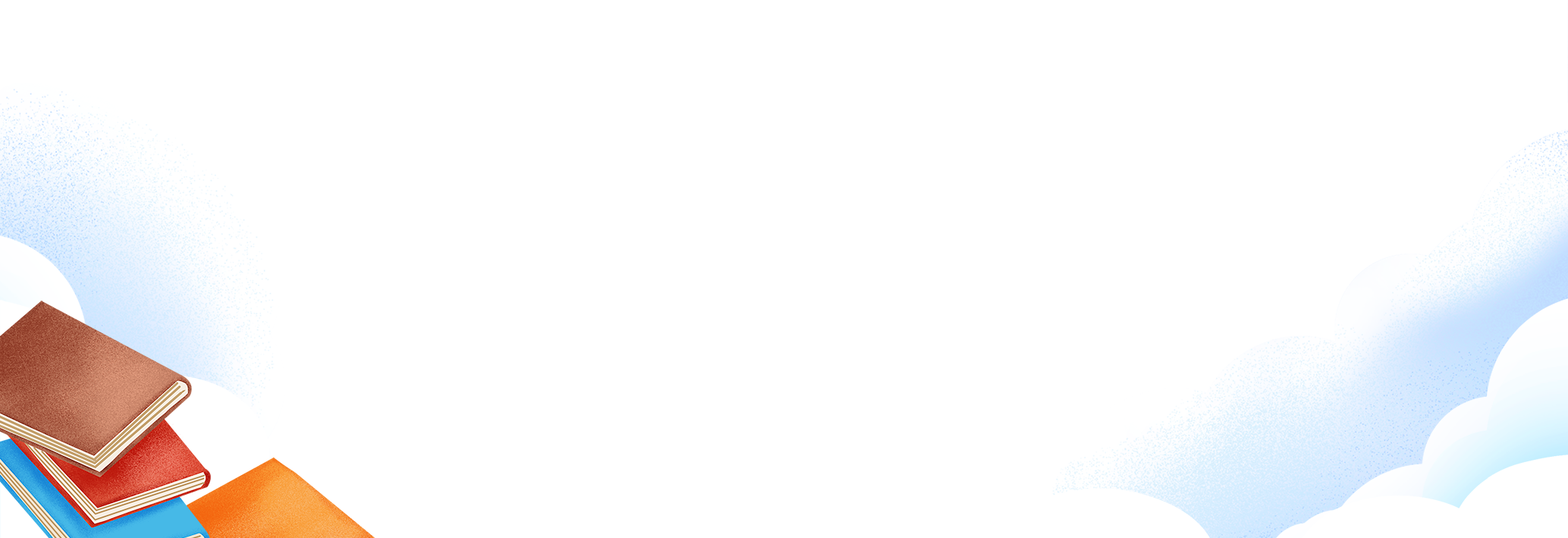 b) Chọn câu trả lời đúng.
Với tờ tiền 200 000 đồng, Mai đủ tiền mua được ba món đồ nào dưới đây?
A. Cái mũ, đôi dép, hộp đồ chơi xếp hình.
B. Cái mũ, đôi dép, gấu bông.
C. Cái mũ, hộp đồ chơi xếp hình, gấu bông.
D. Đôi dép, hộp đồ chơi xếp hình, gấu bông.
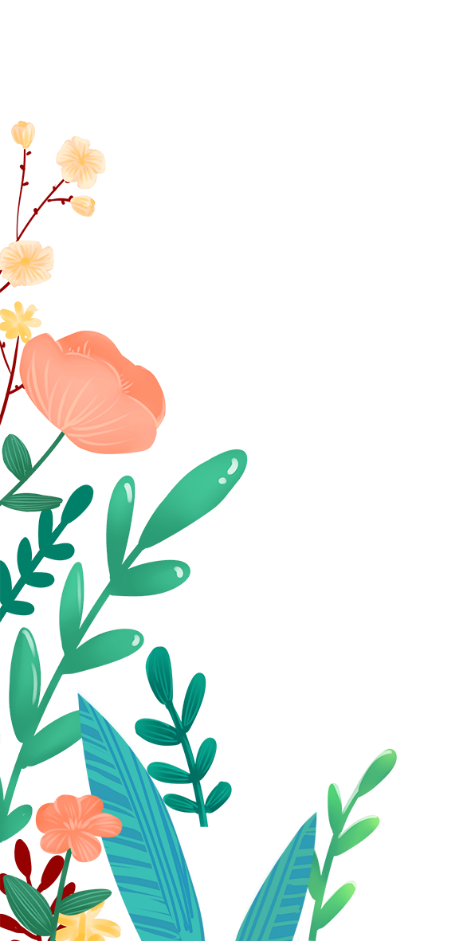 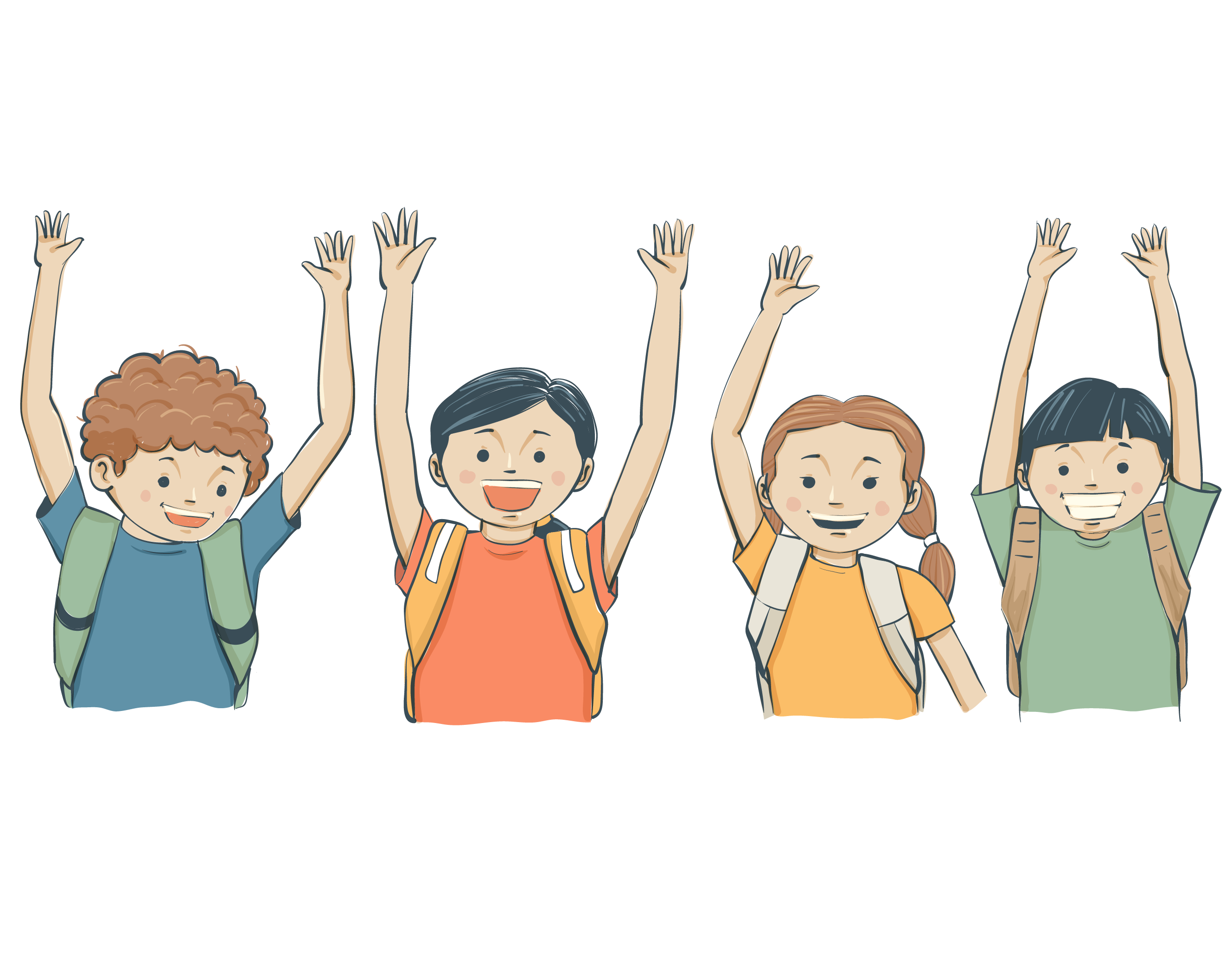 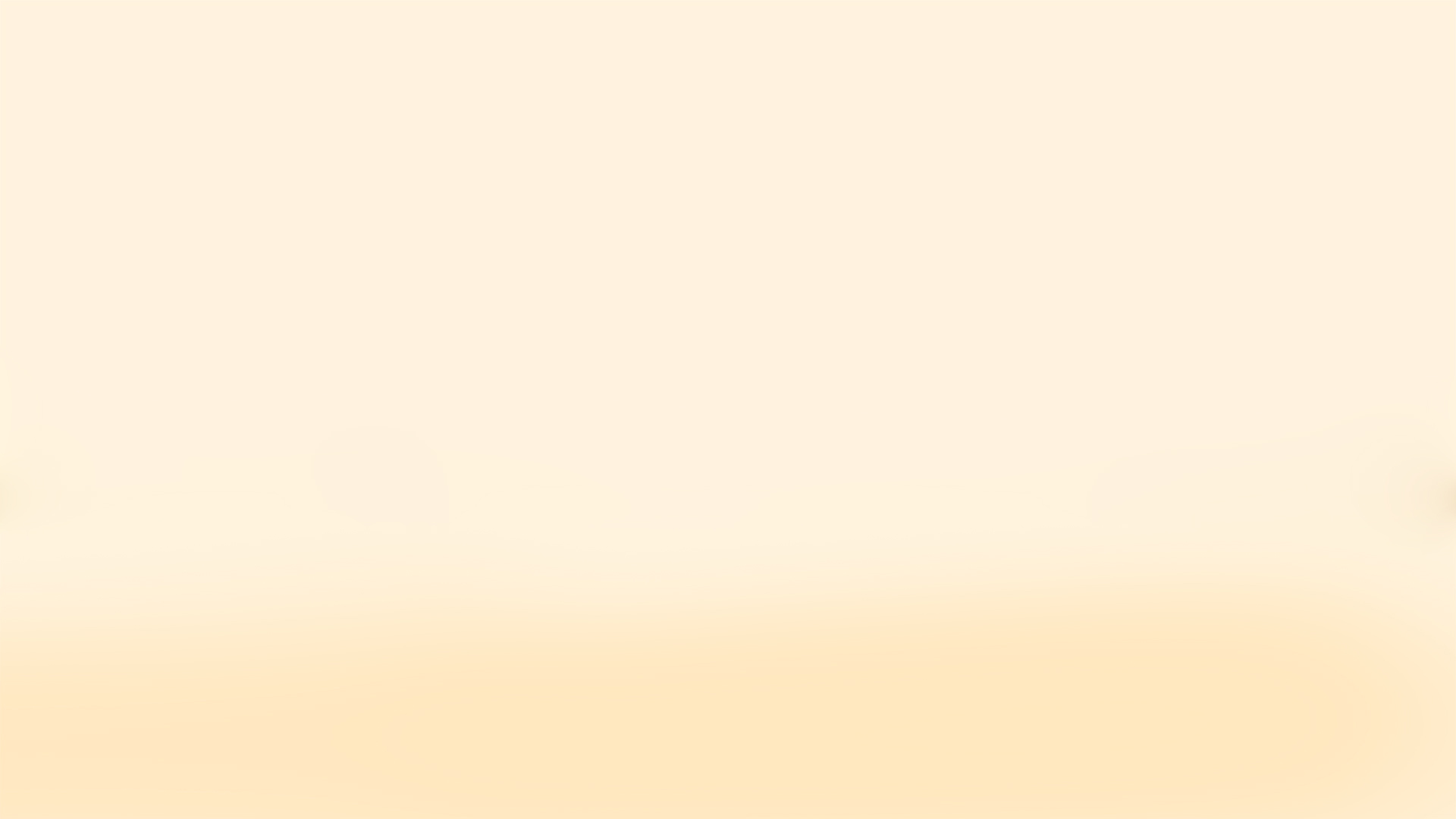 Tổng giá tiền của cái mũ, đôi dép, hộp đồ chơi xếp hình là: 
50 000 + 70 000 + 125 000 = 245 000 (đồng)
Tổng giá tiền của cái mũ, đôi dép, gấu bông là: 
50 000 + 70 000 + 65 000 = 185 000 (đồng)
Tổng giá tiền của cái mũ, hộp đồ chơi xếp hình, gấu bông là:
 50 000 + 125 000 + 65 000 = 240 000 (đồng)
Tổng giá tiền của đôi dép, hộp đồ chơi xếp hình, gấu bông là: 
70 000 + 125 000 + 65 000 = 260 000 (đồng)
Vậy với tờ tiền 200 000 đồng, Mai đủ tiền mua được cái mũ, đôi dép, gấu bông.
Chọn đáp án B
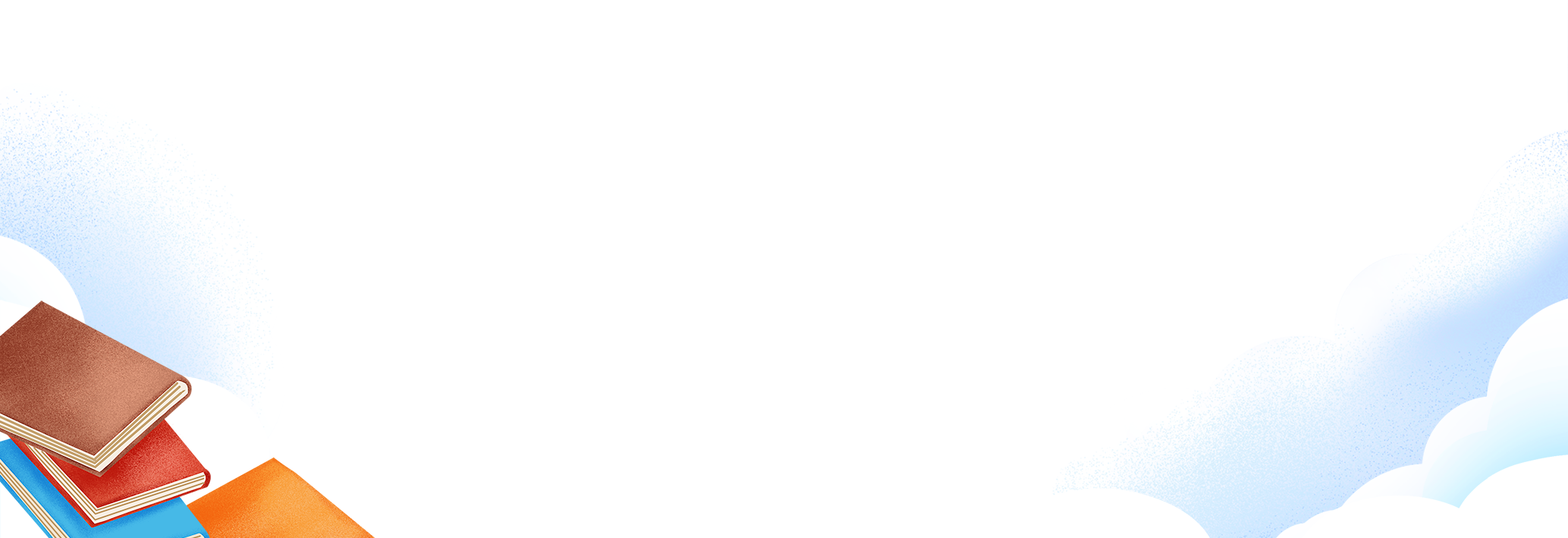 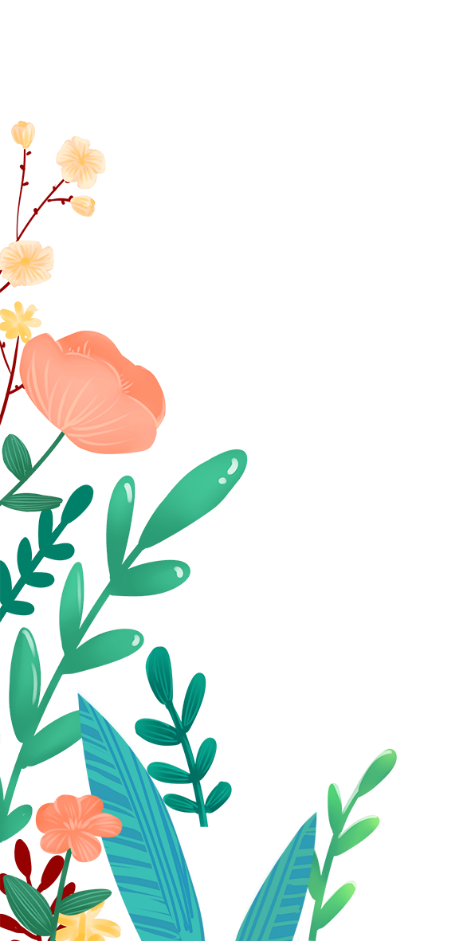 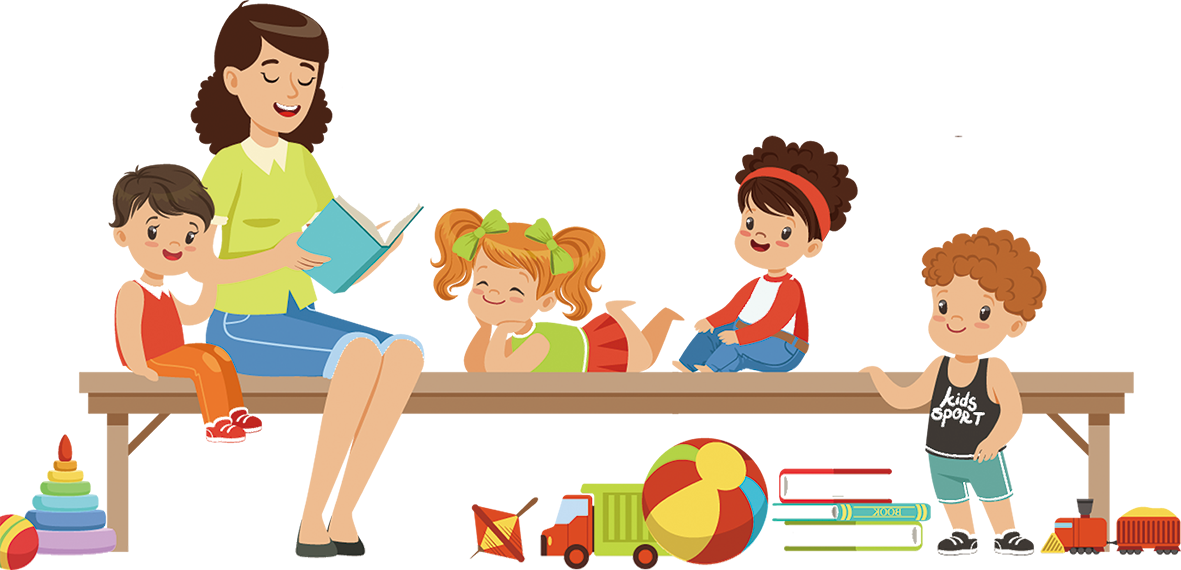 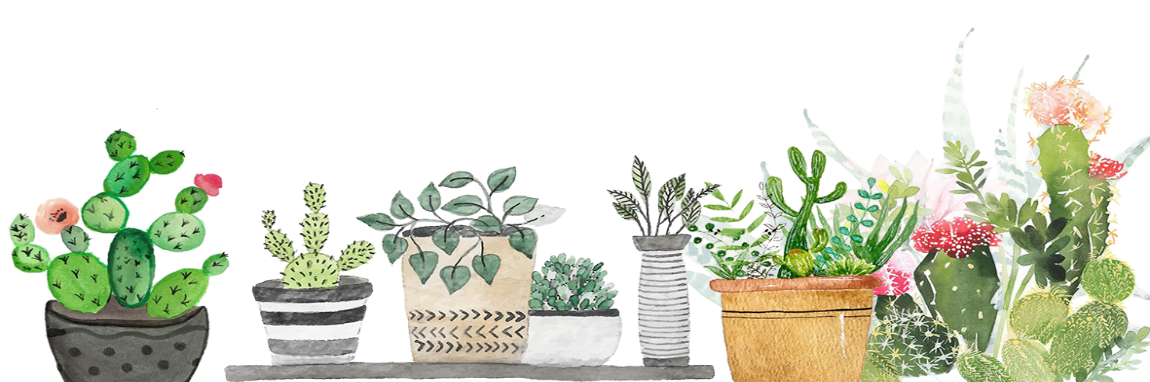 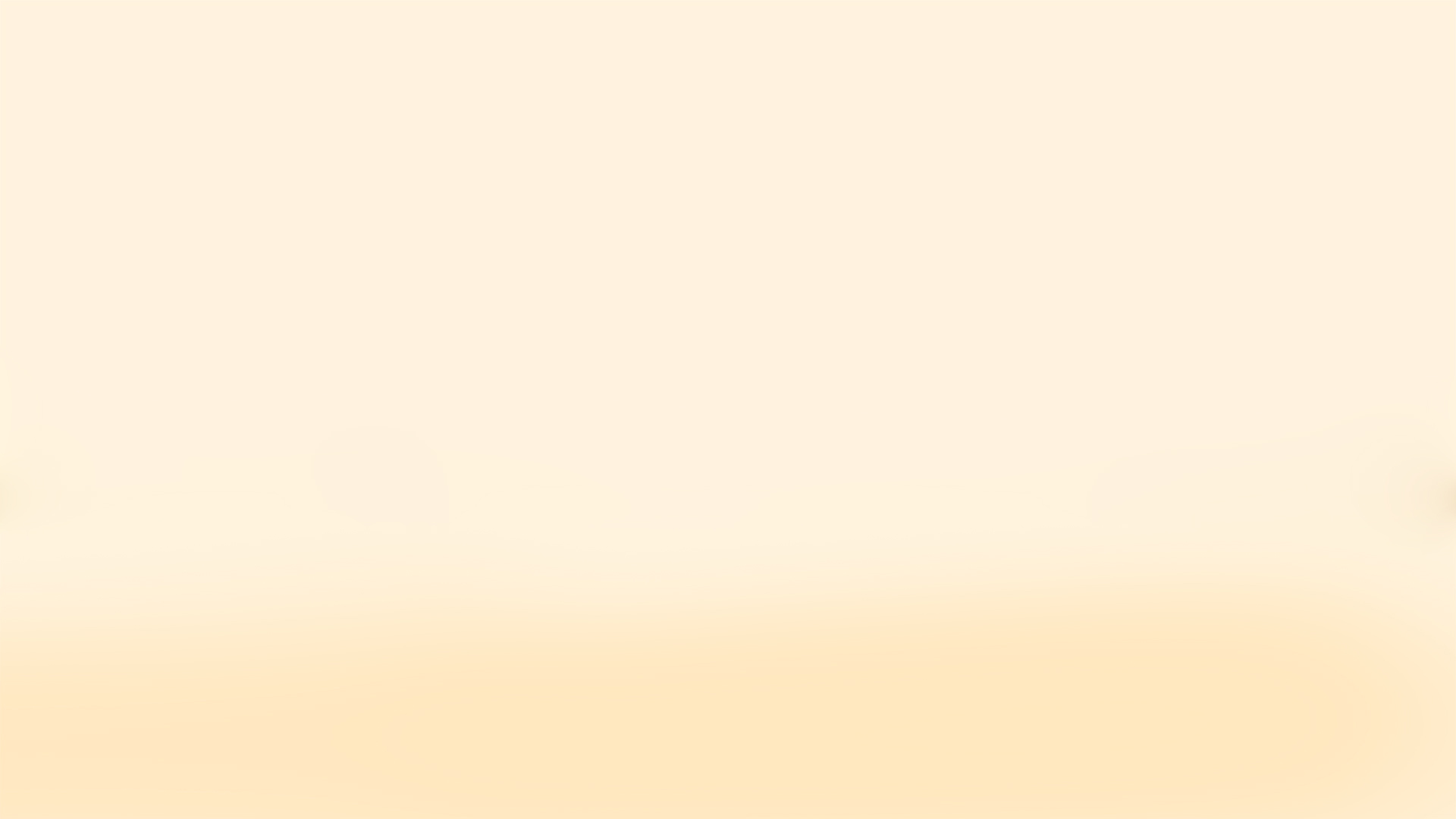 Bài 4: Tính bằng cách thuận tiện
16 370 + 6 090 + 2 530 + 4 010
= (16 370 + 2 530) + (6 090 + 4 010)
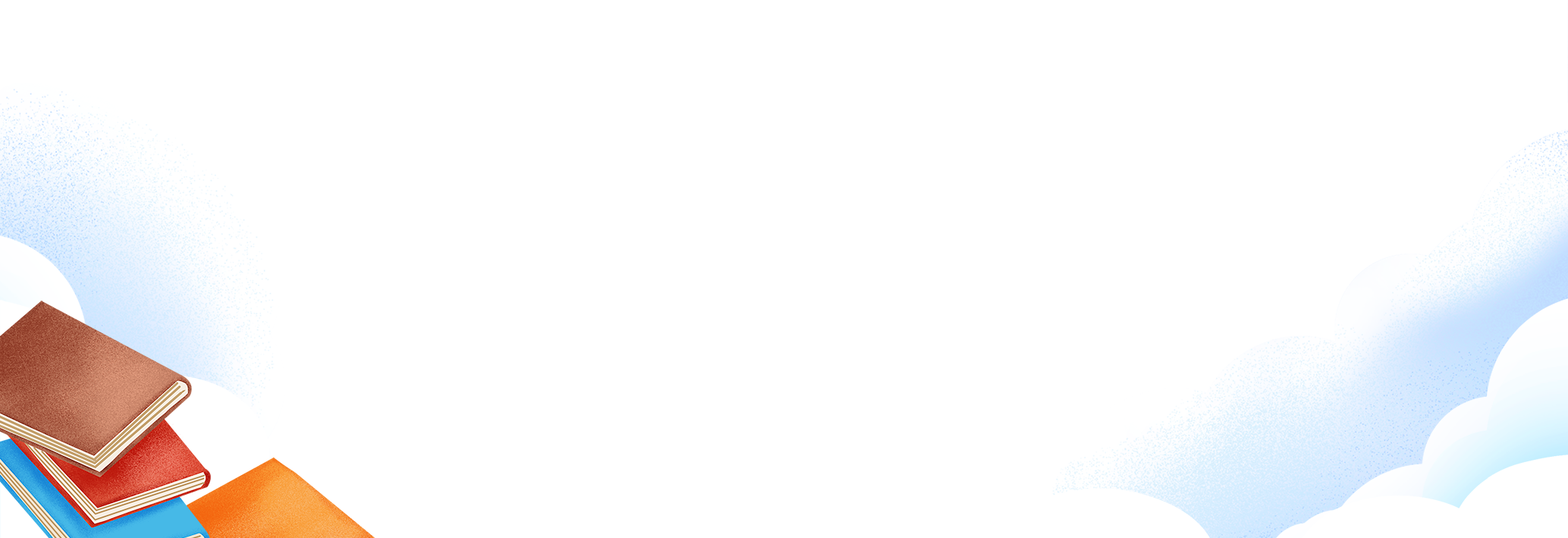 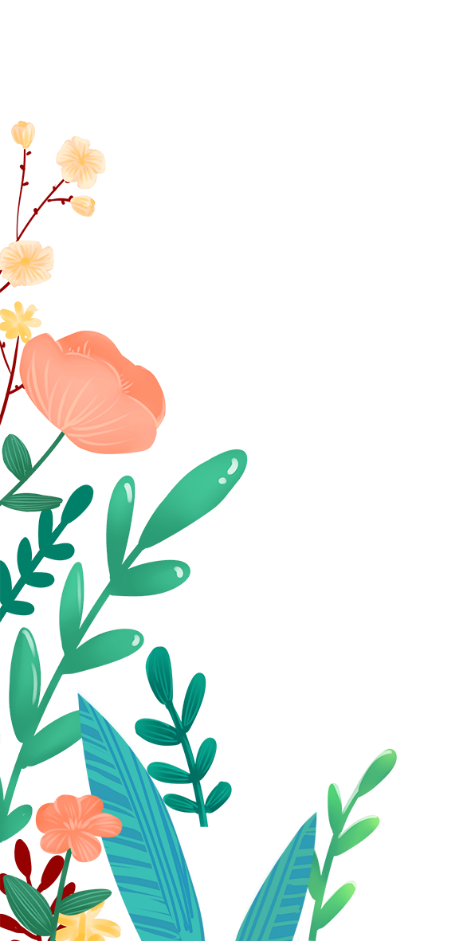 = 18 900 + 10 100
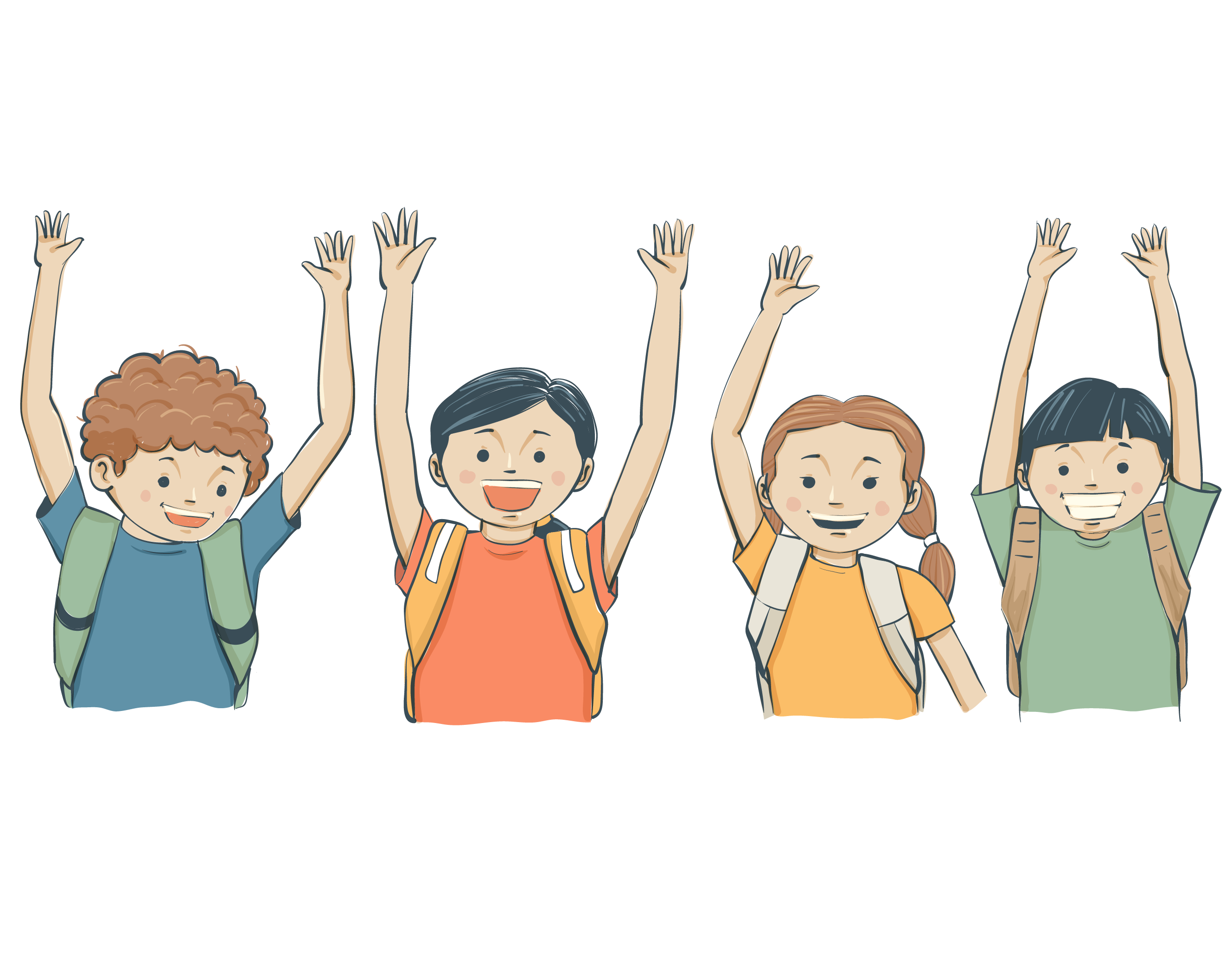 = 29 000
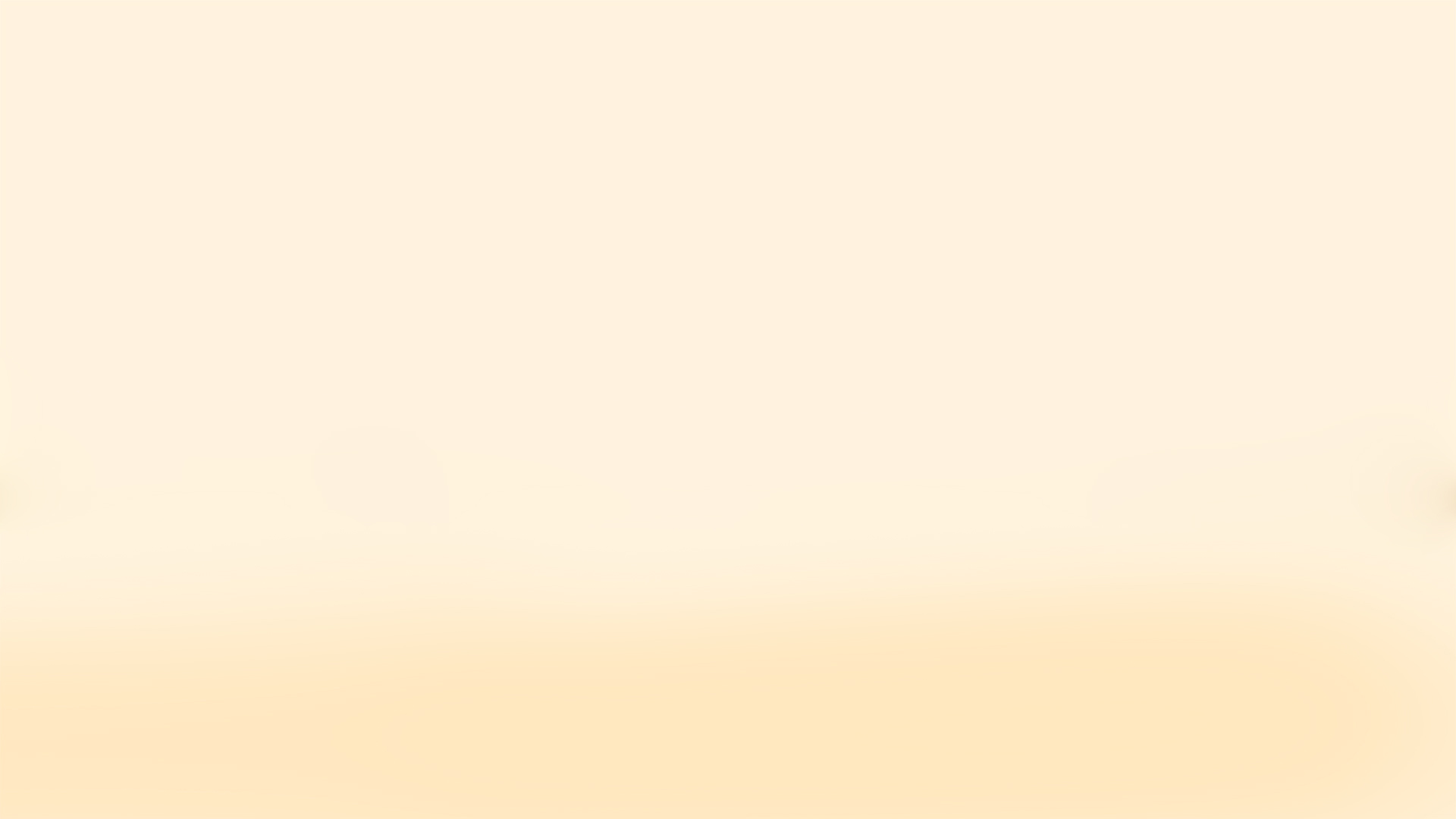 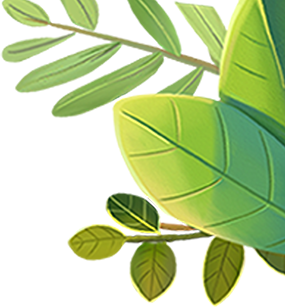 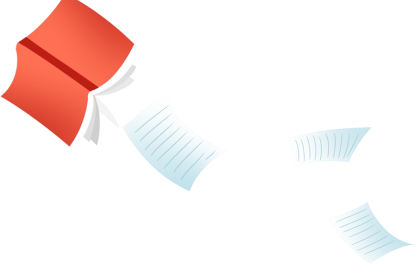 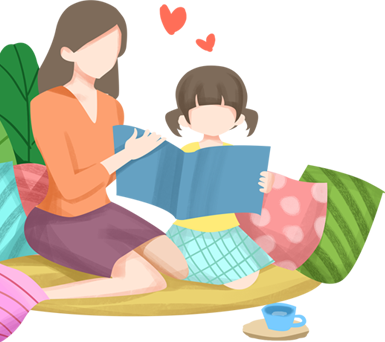 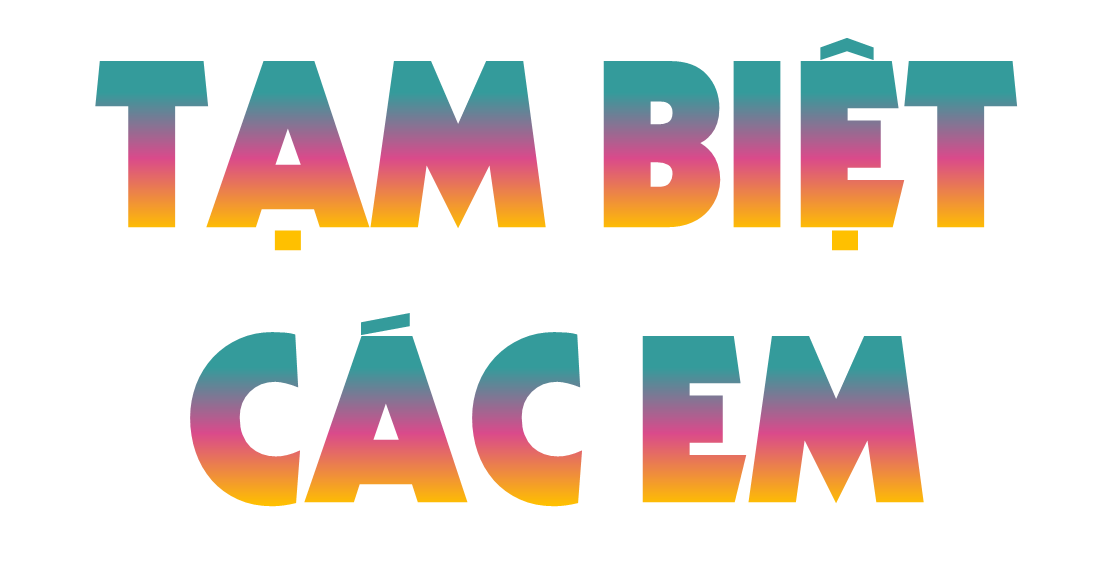 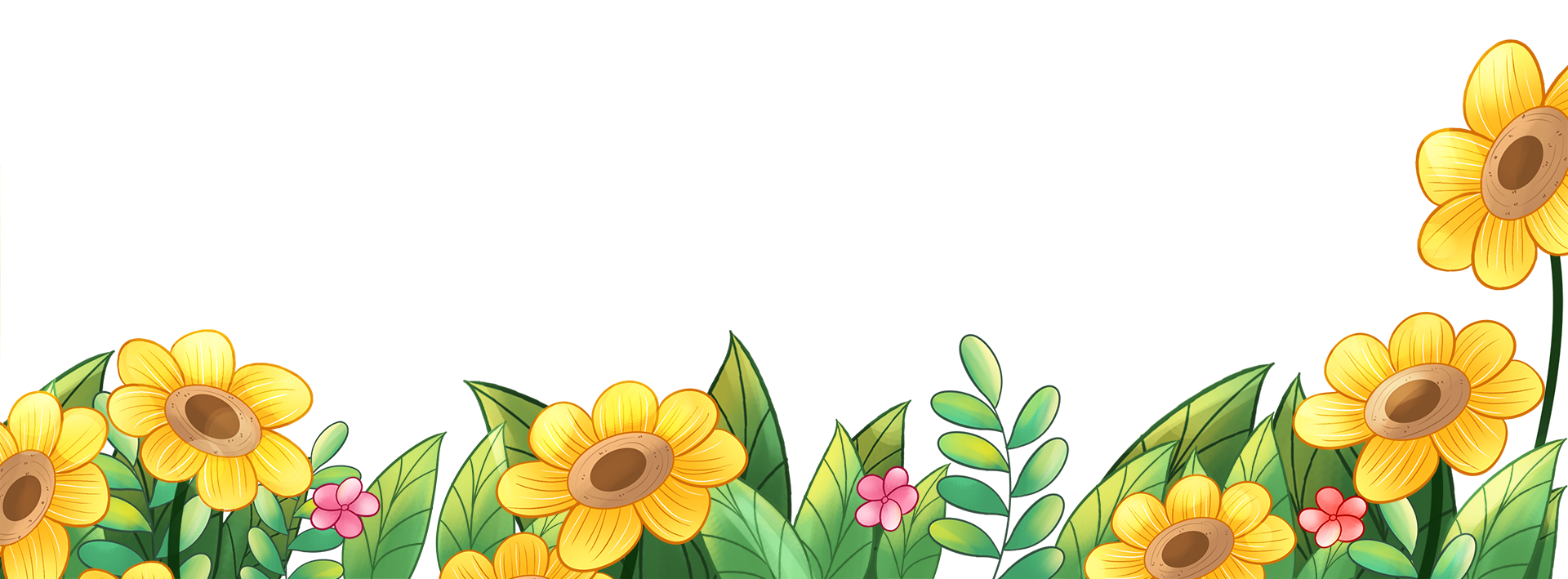 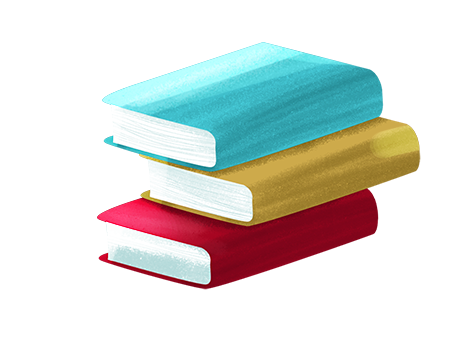